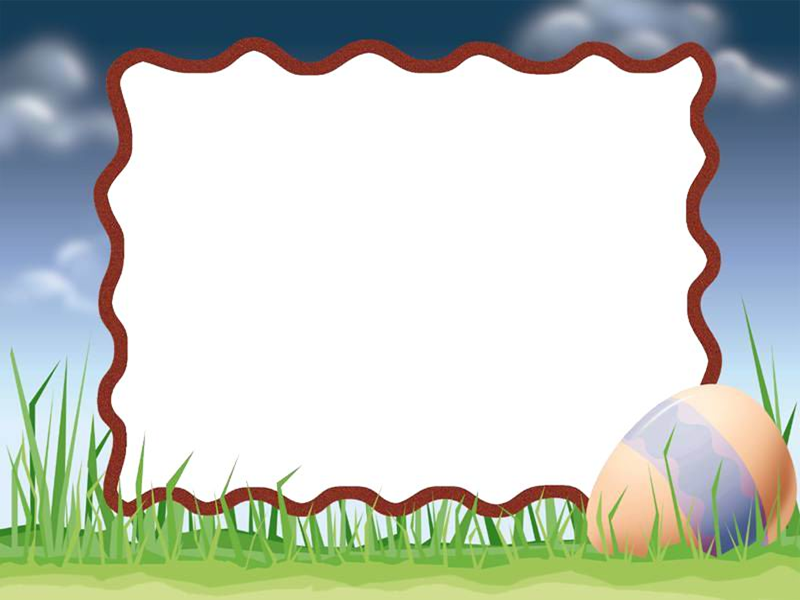 Khởi động
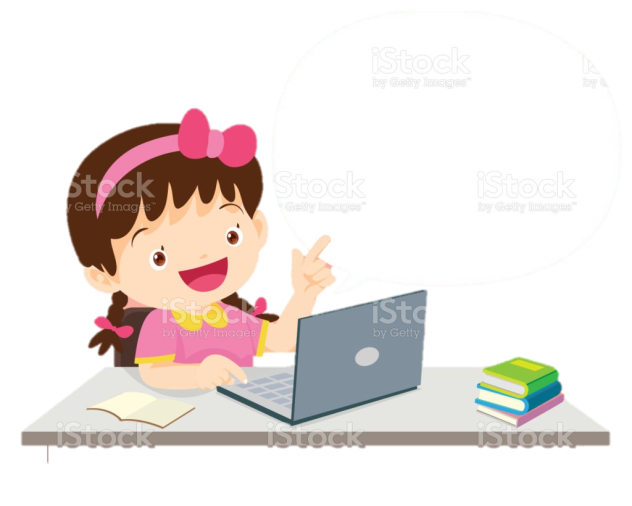 Quạt điện thường dùng để làm gì?
Quạt điện thường được dùng để tạo luồng gió, thông gió…
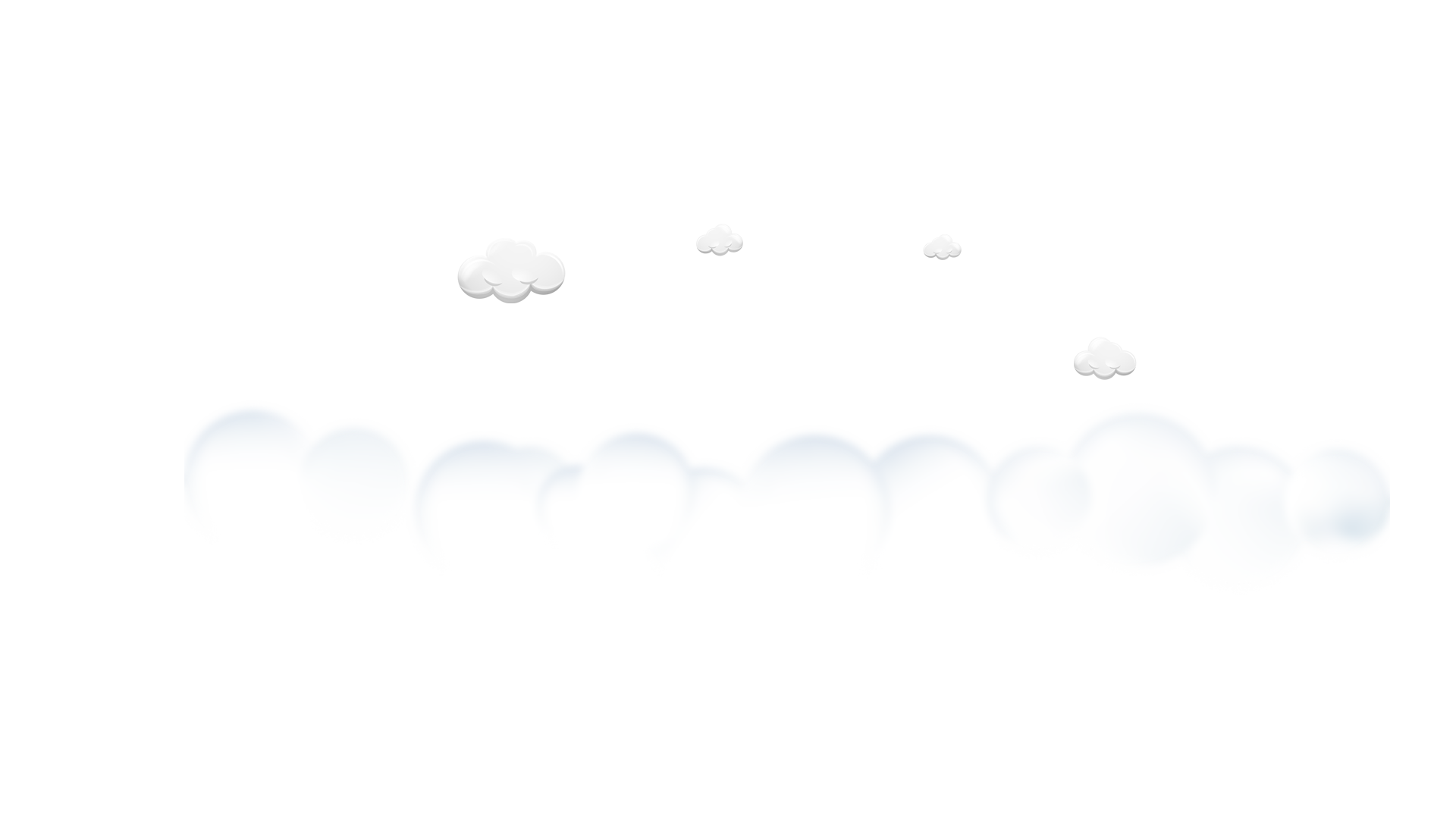 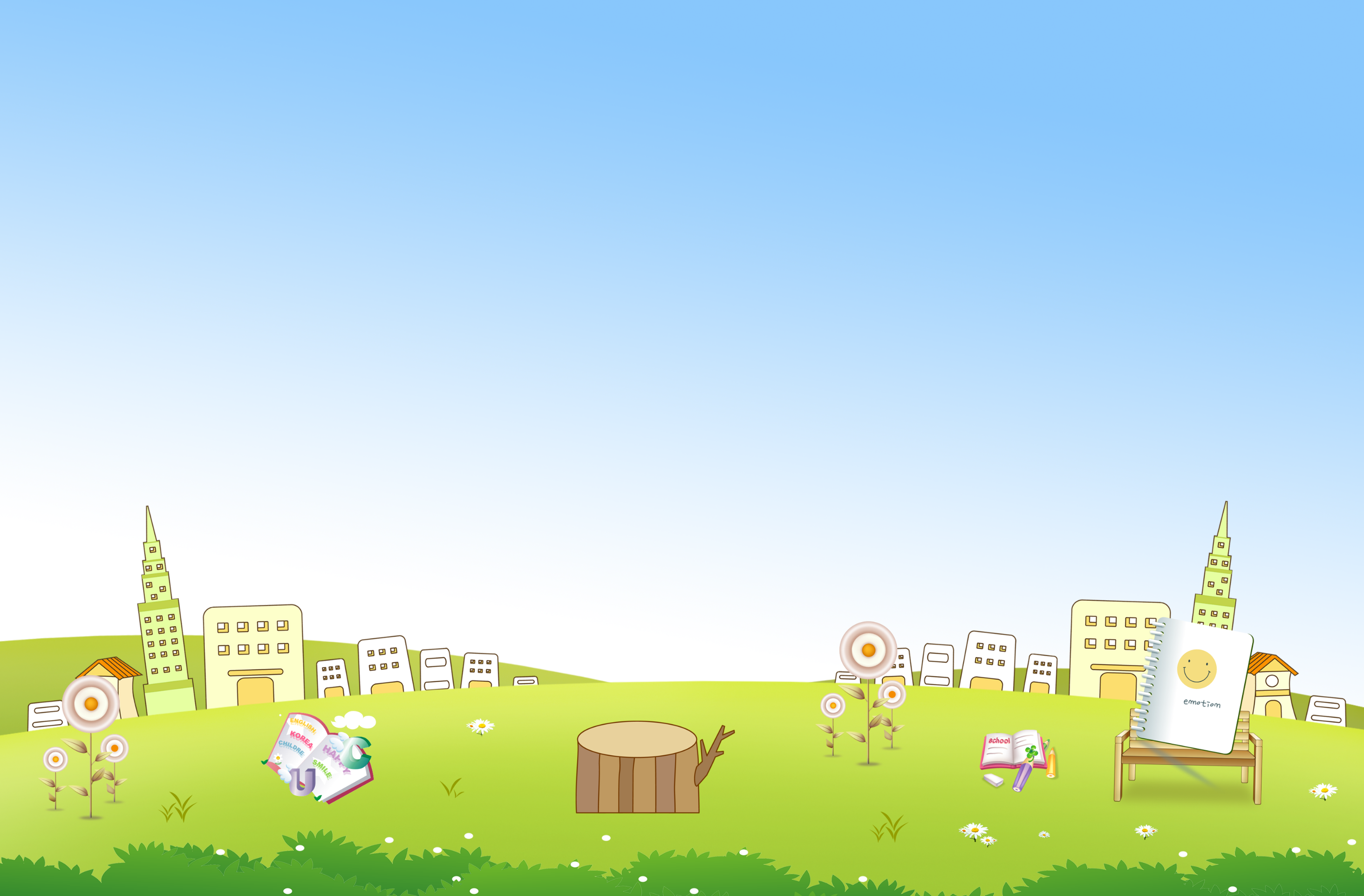 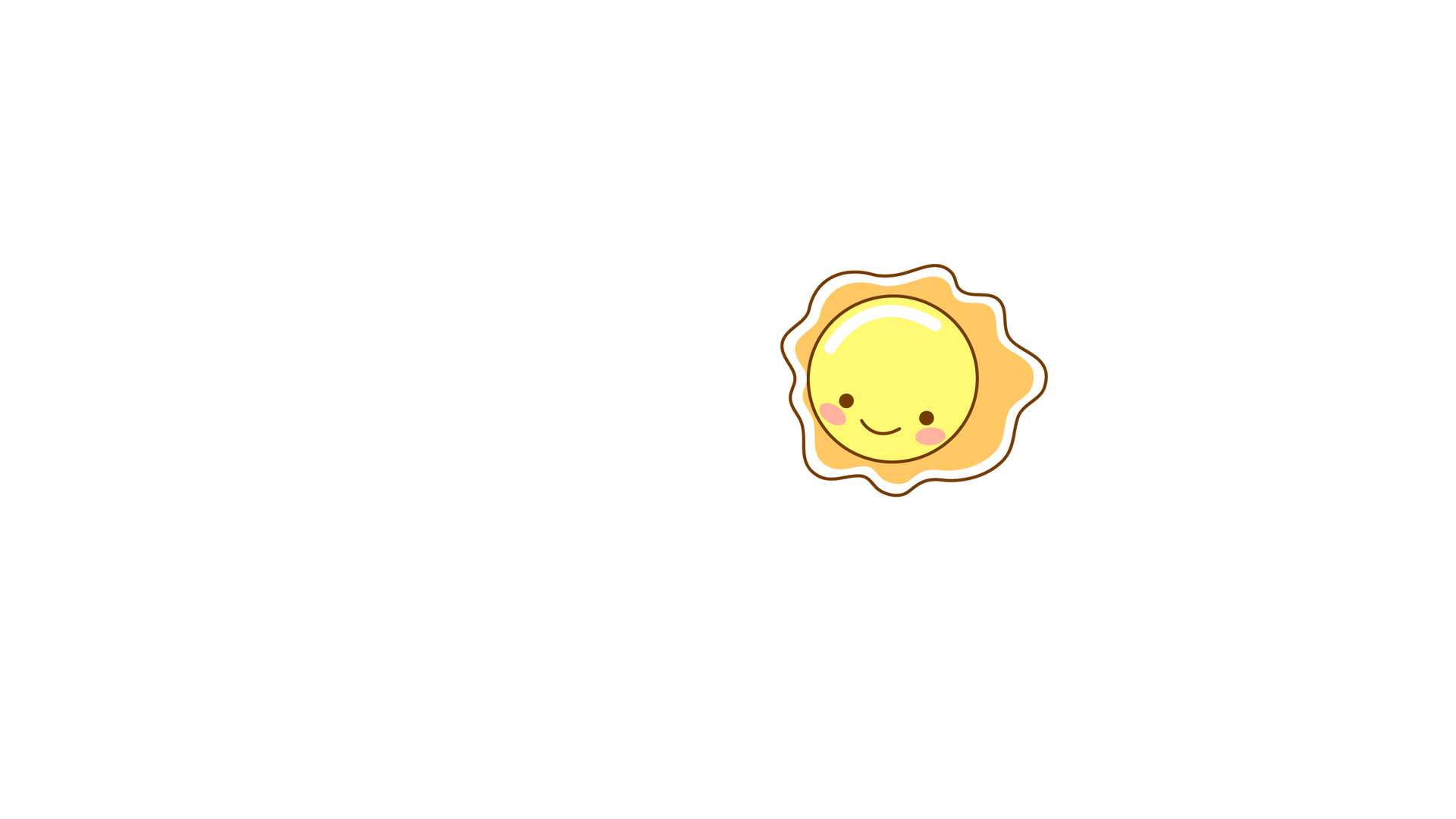 Thứ ….. Ngày …. Tháng …. Năm 2022
CÔNG NGHỆ
CHỦ ĐỀ 1: CÔNG NGHỆ VÀ ĐỜI SỐNG
Bài 03: SỬ DỤNG QUẠT ĐIỆN (T3)
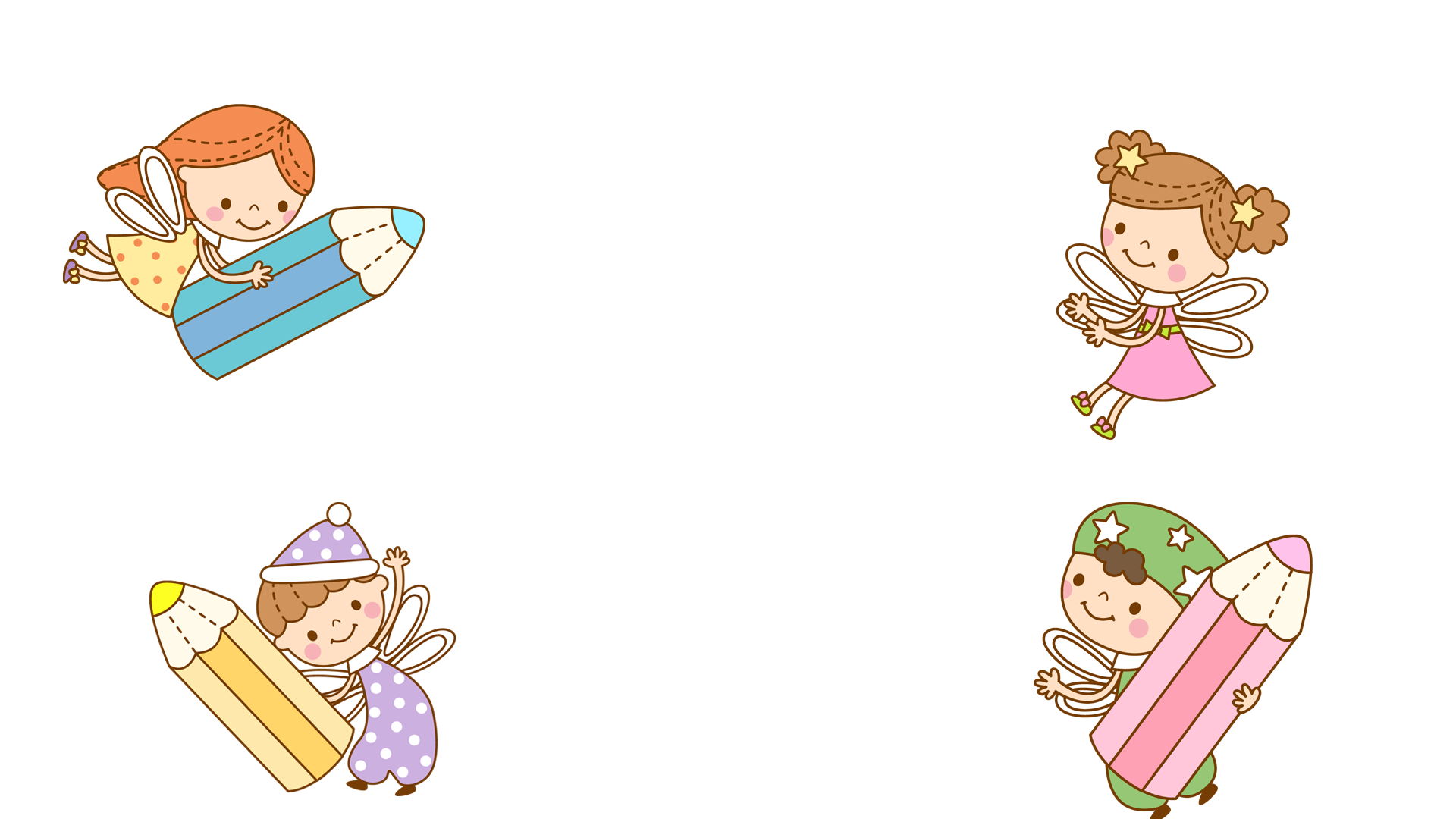 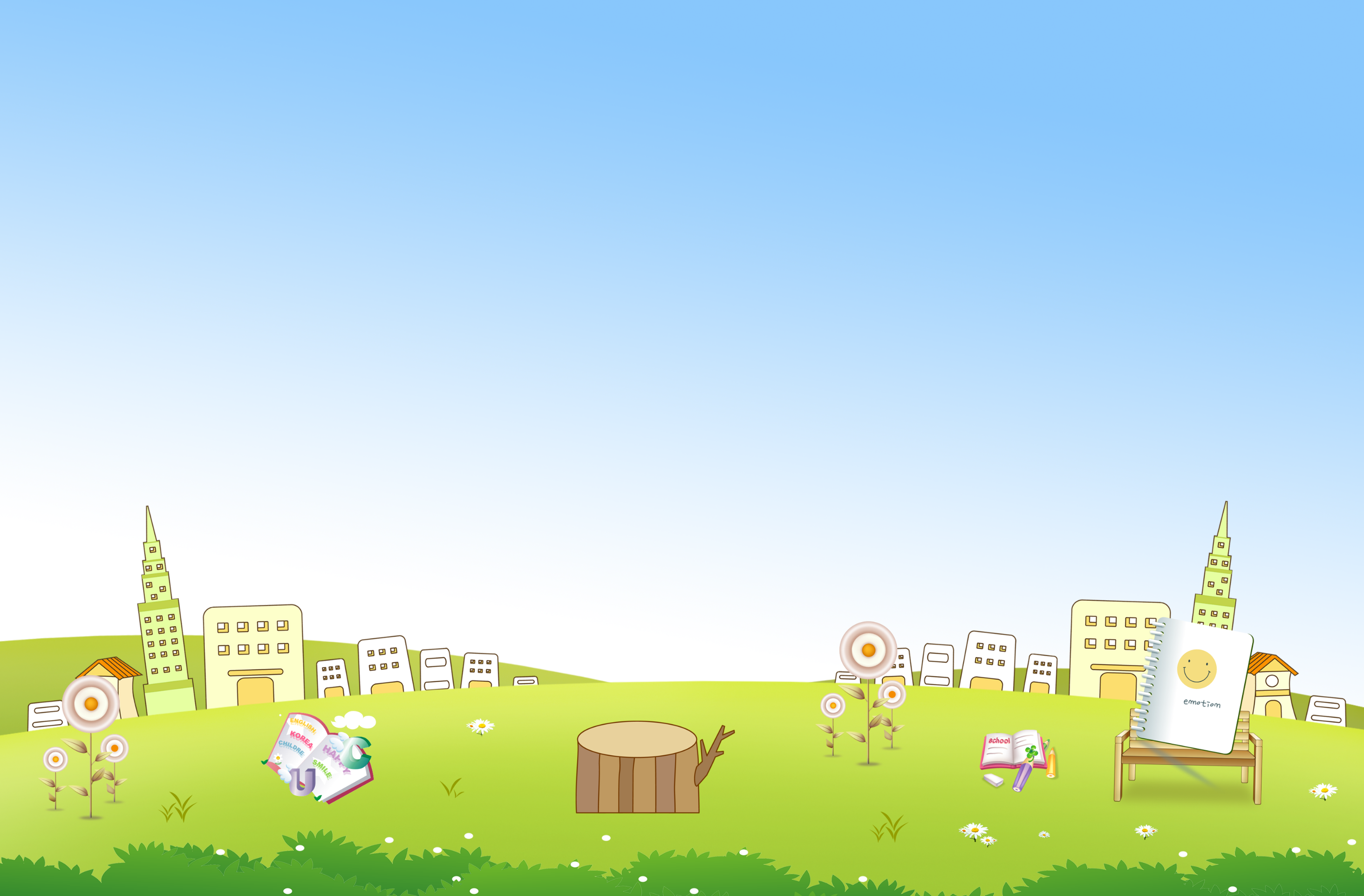 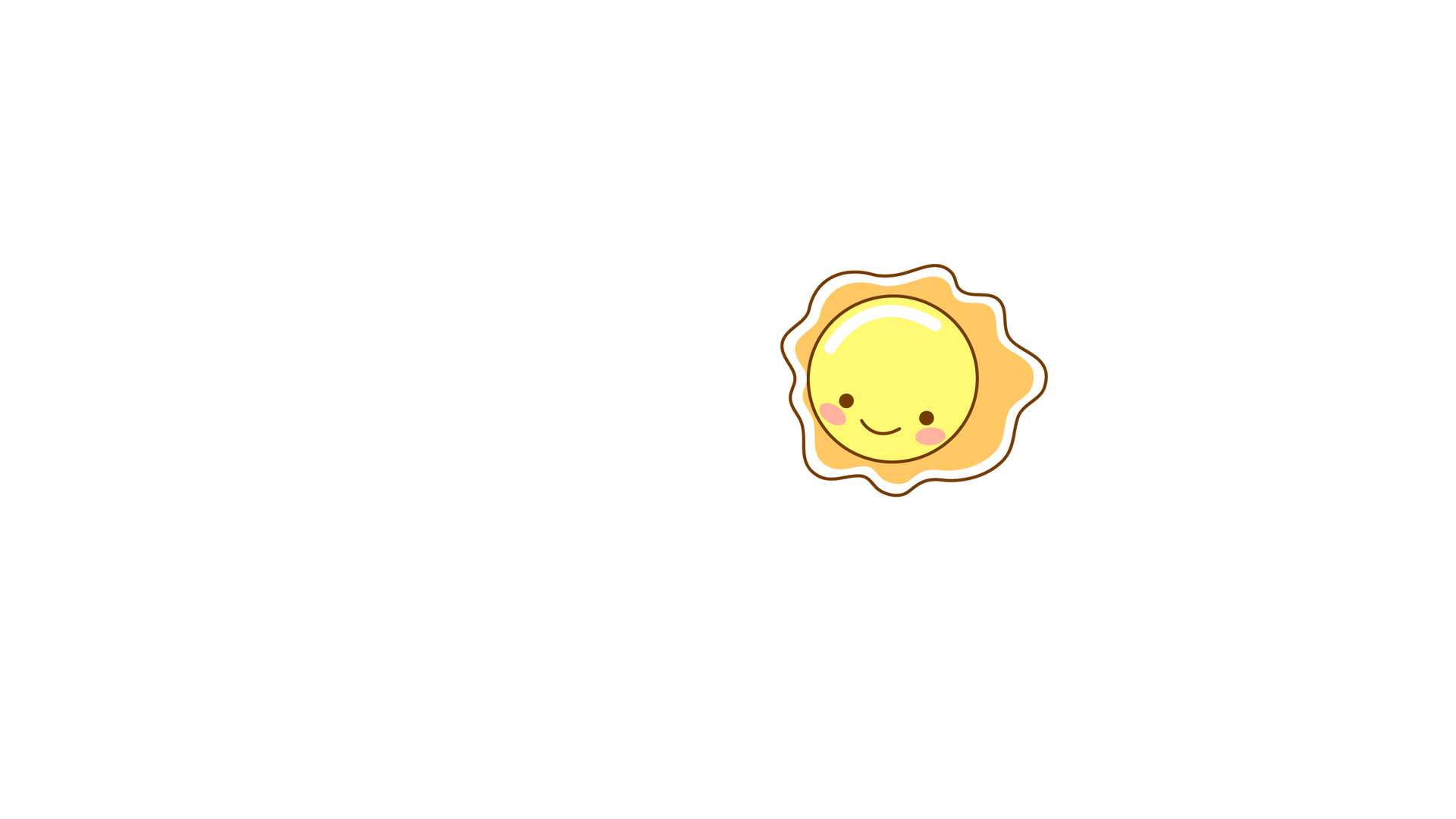 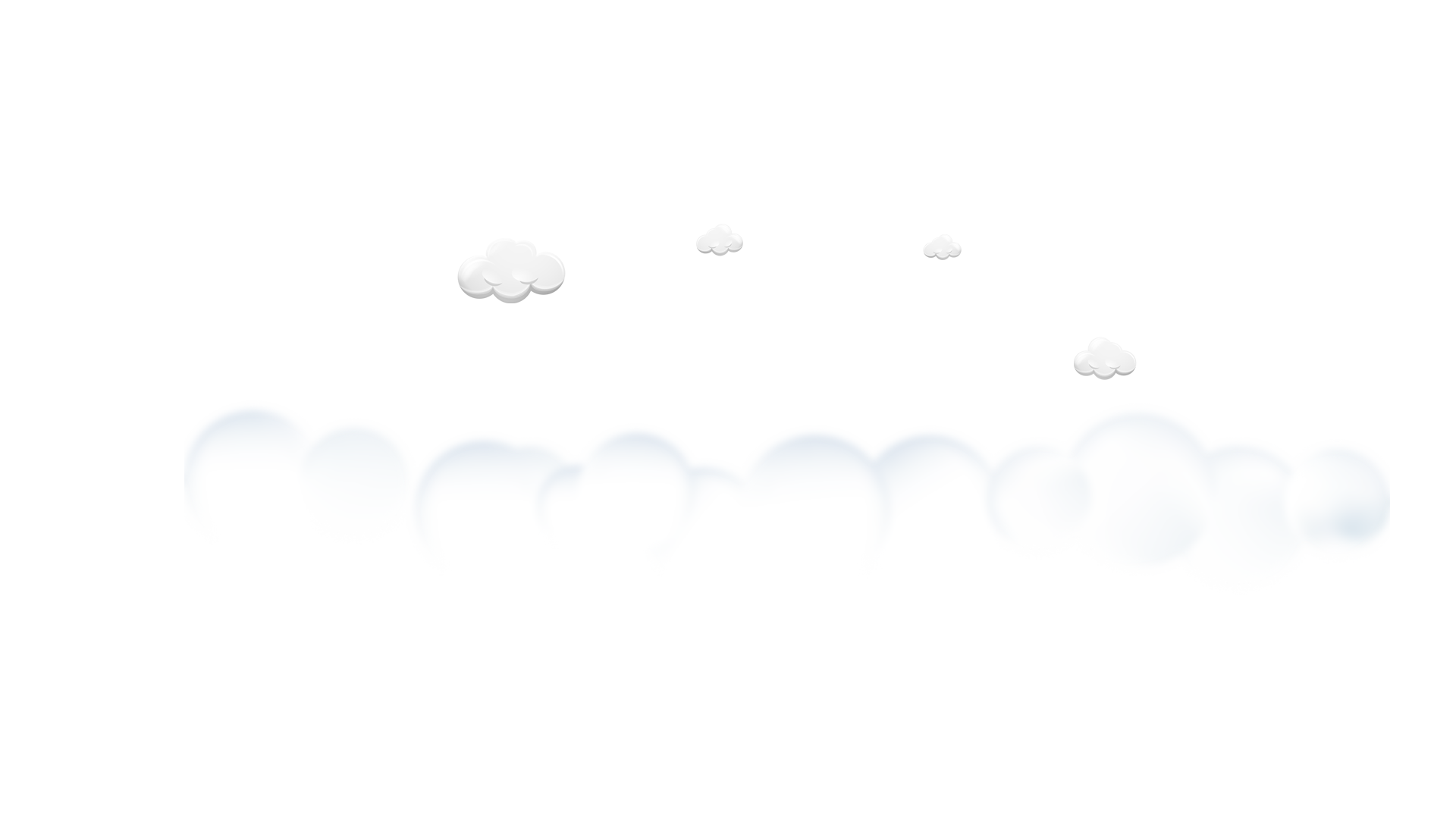 MỤC TIÊU
Xác định được vị trí quạt: Bật, tắt, điều chỉnh được tốc độ quạt phù hợp với yêu cầu sử dụng
1
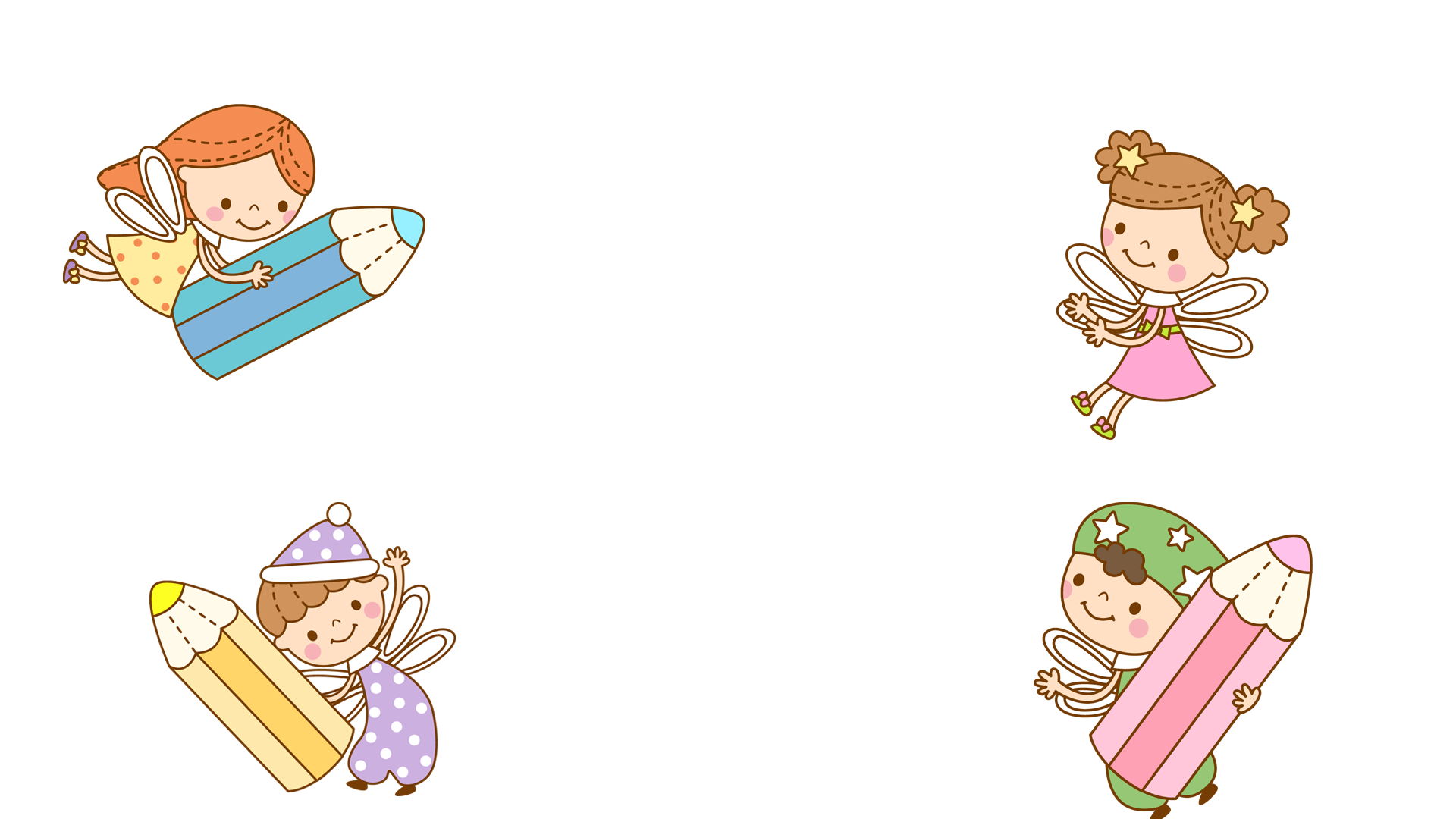 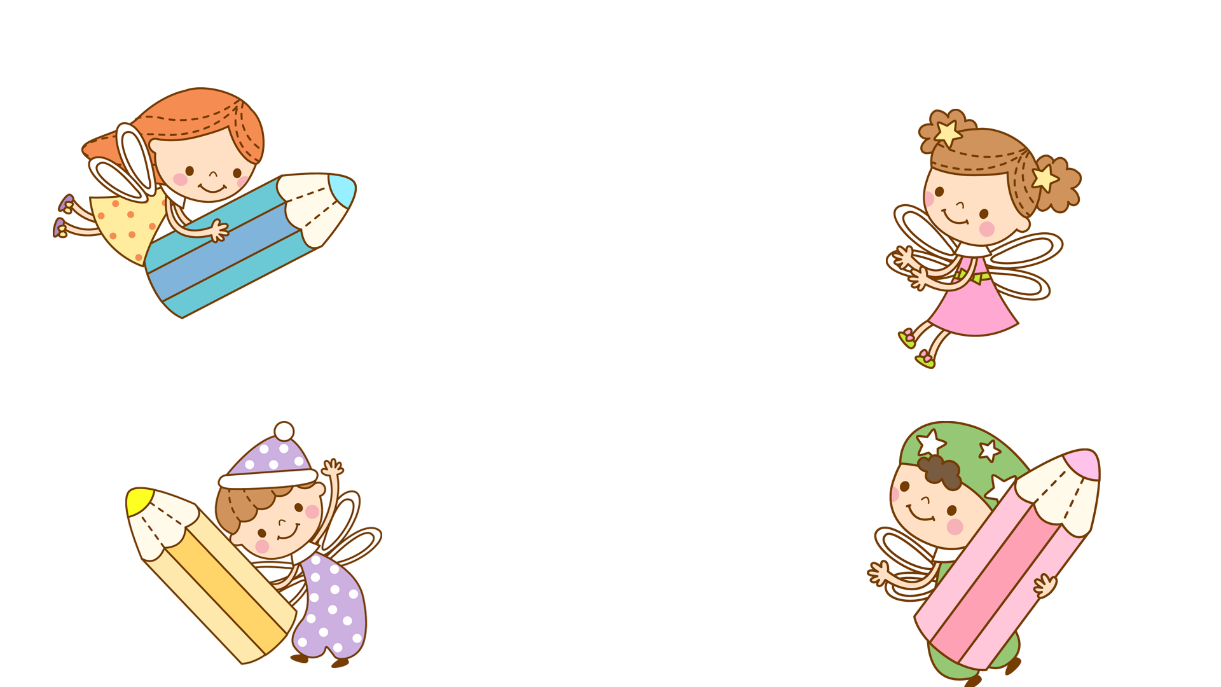 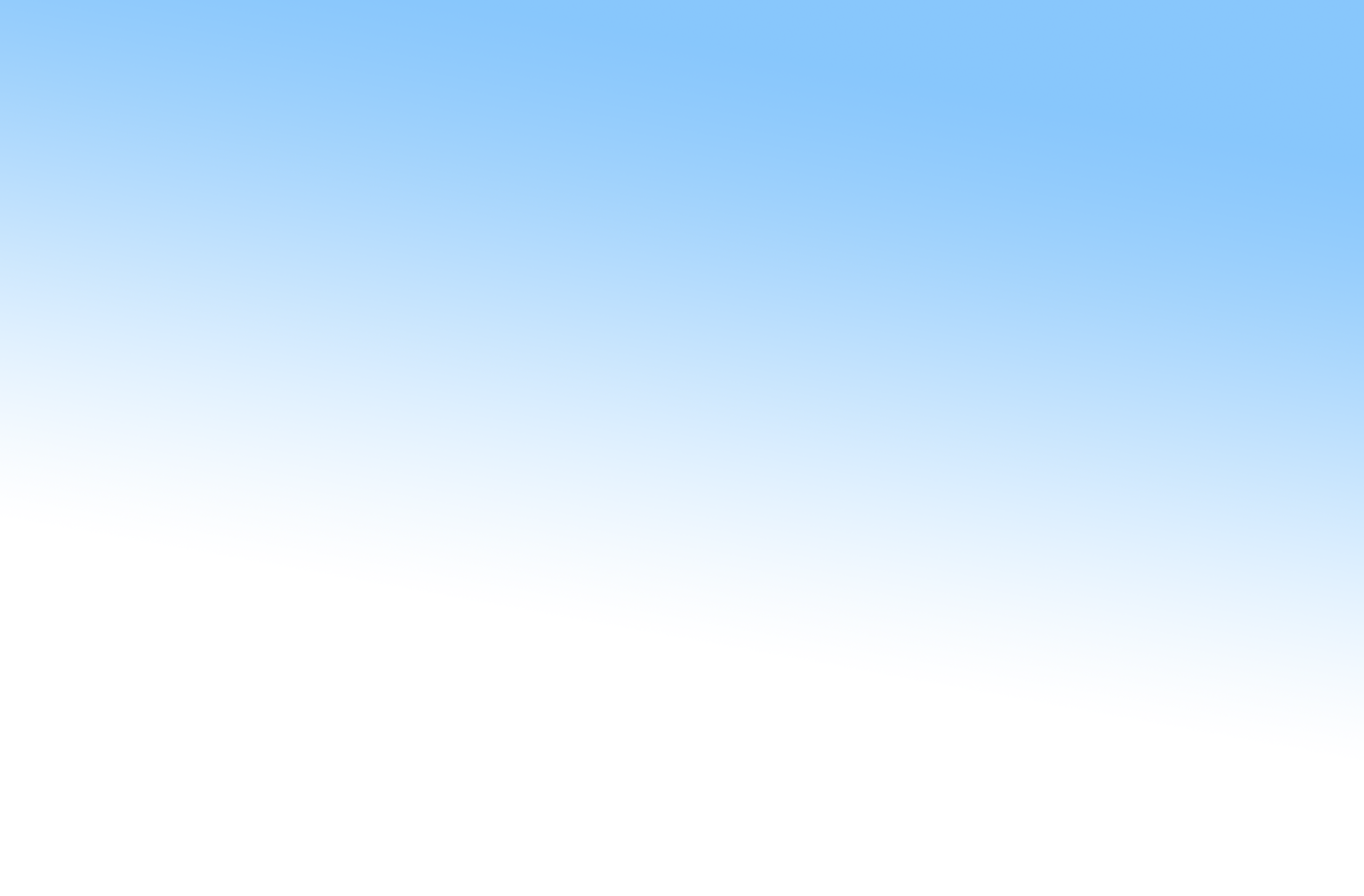 4. Sử dụng quạt điện
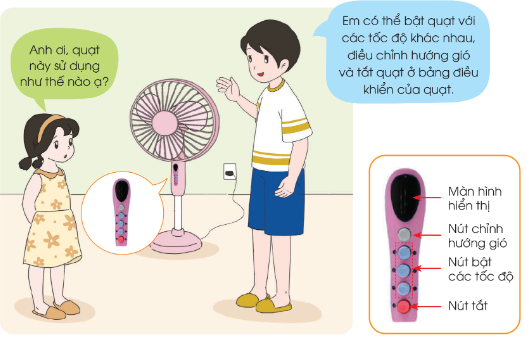 Em hãy cho biết cách bật, tắt, điều chỉnh tốc độ quạt và hướng gió?
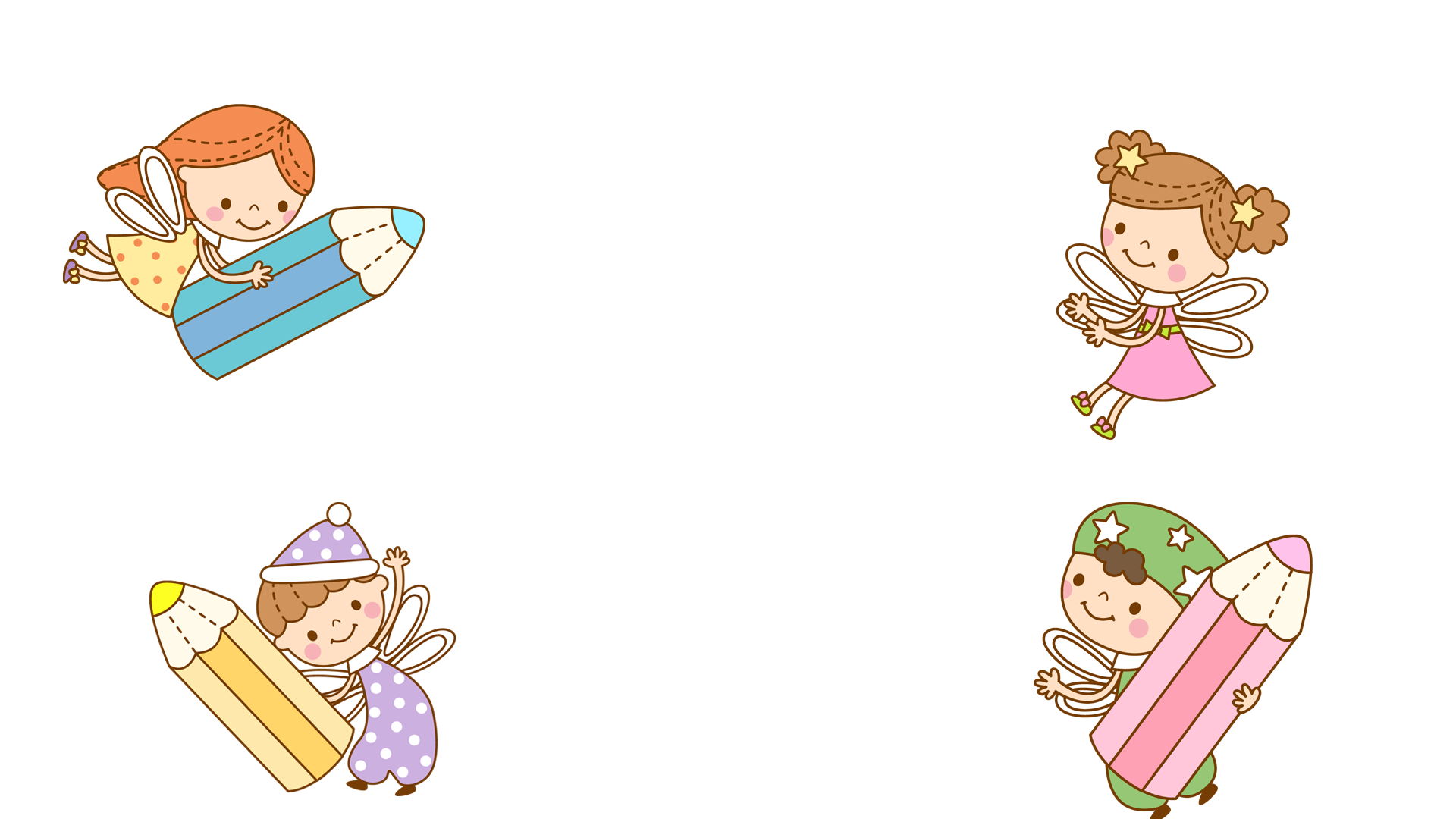 Hình 1
Quạt điện có nhiều loại khác nhau. Muốn bật, tắt, điều chỉnh tốc độ, hướng gió ở bảng điều khiển quạt.
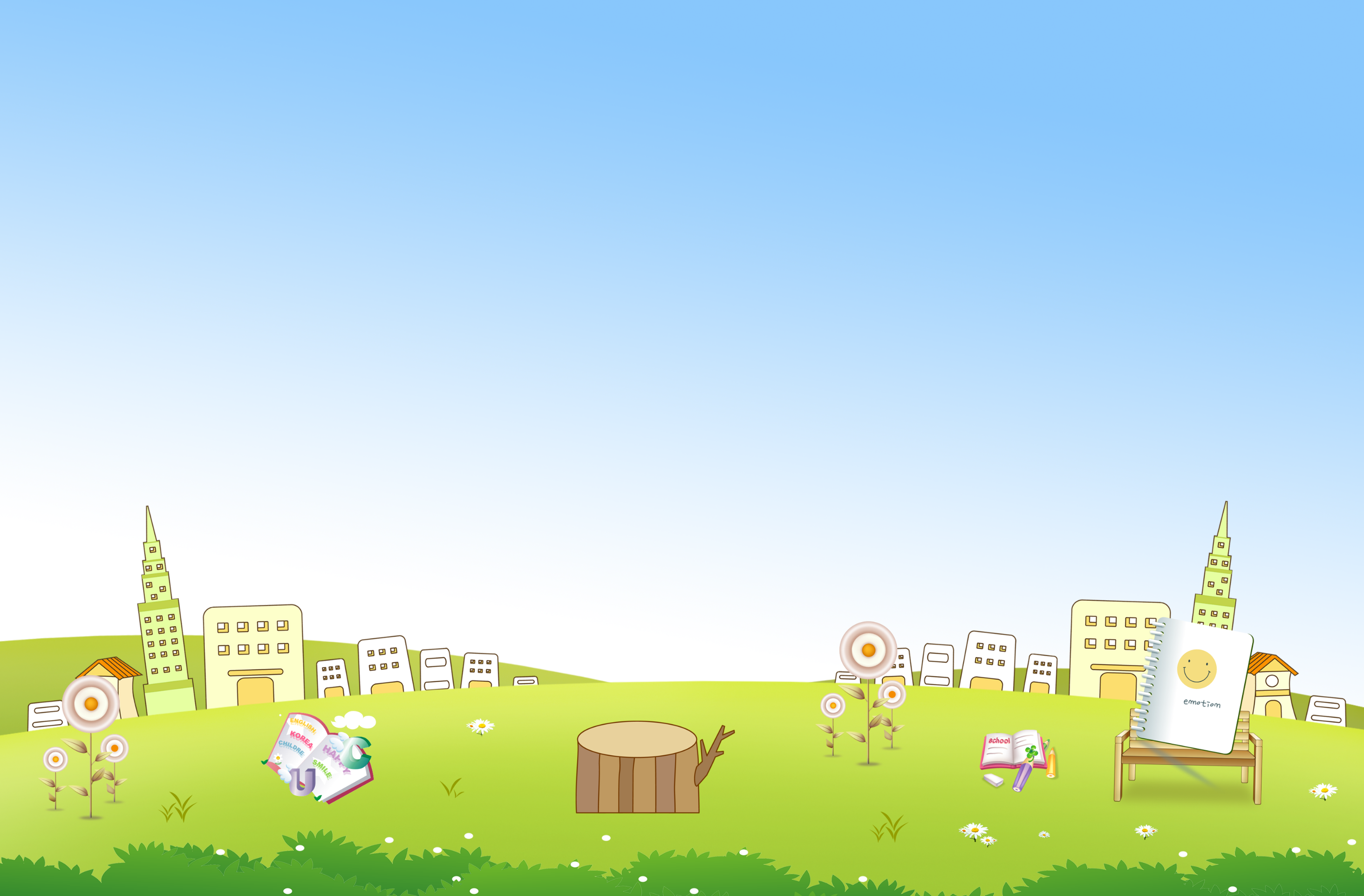 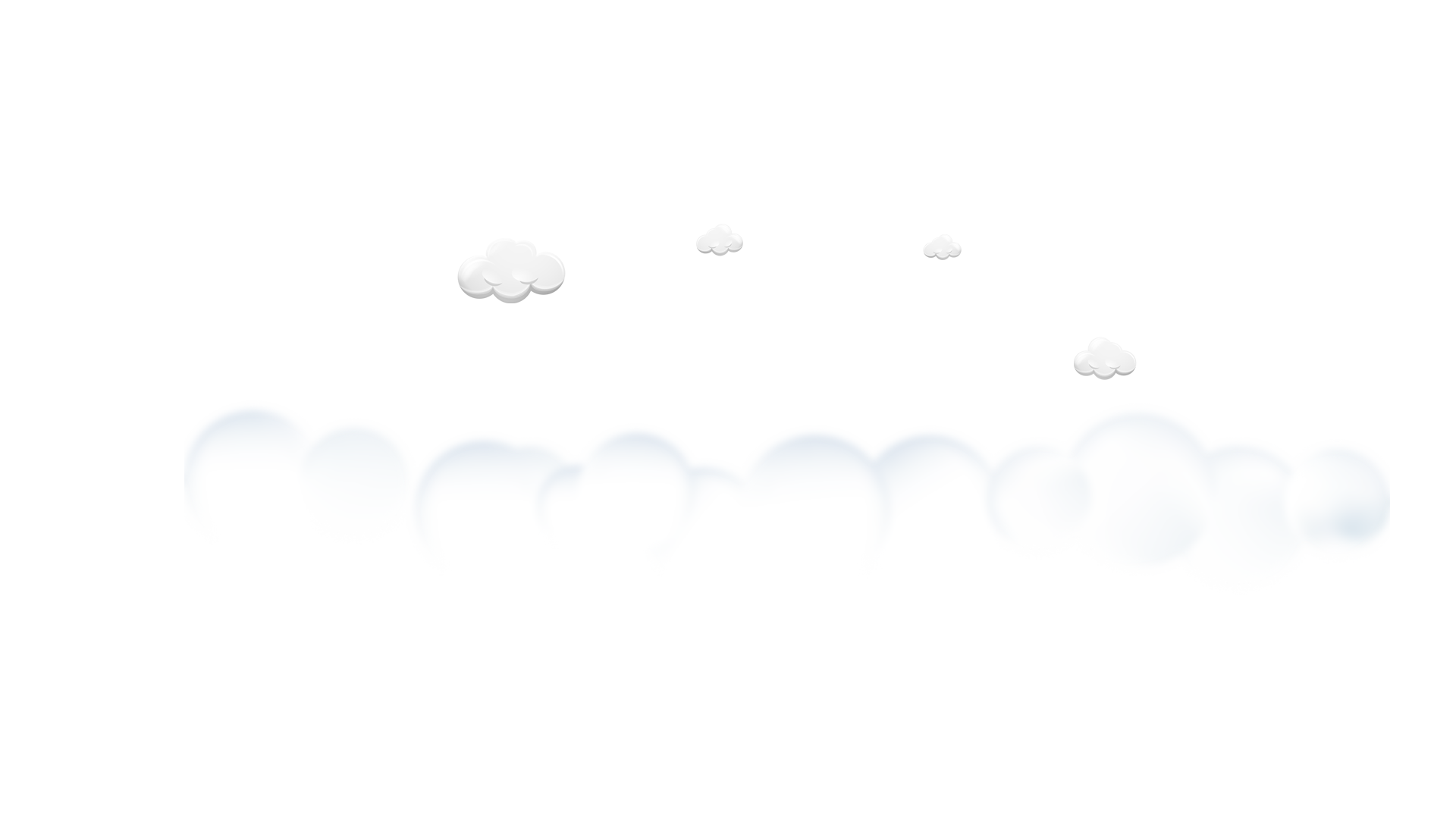 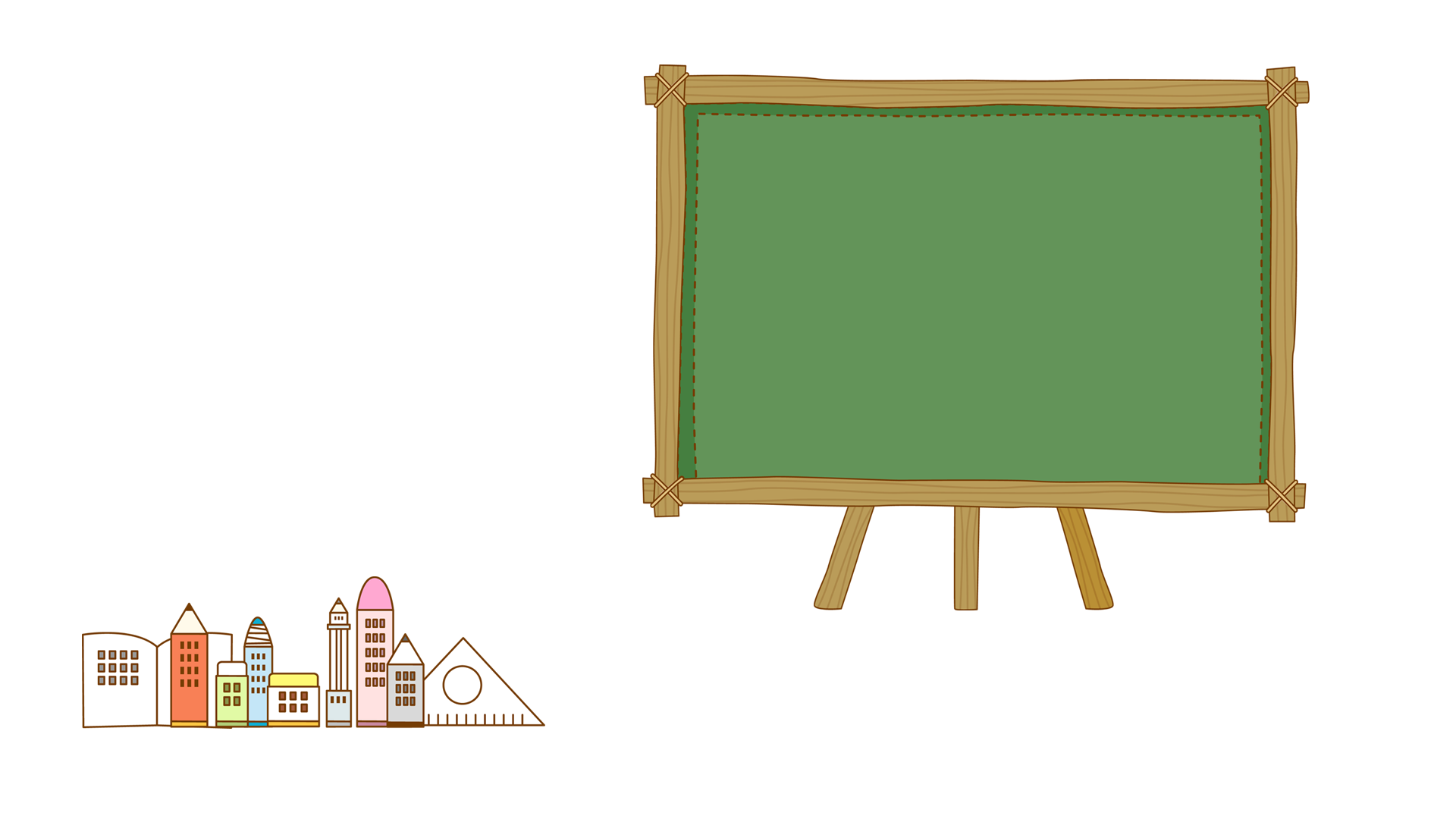 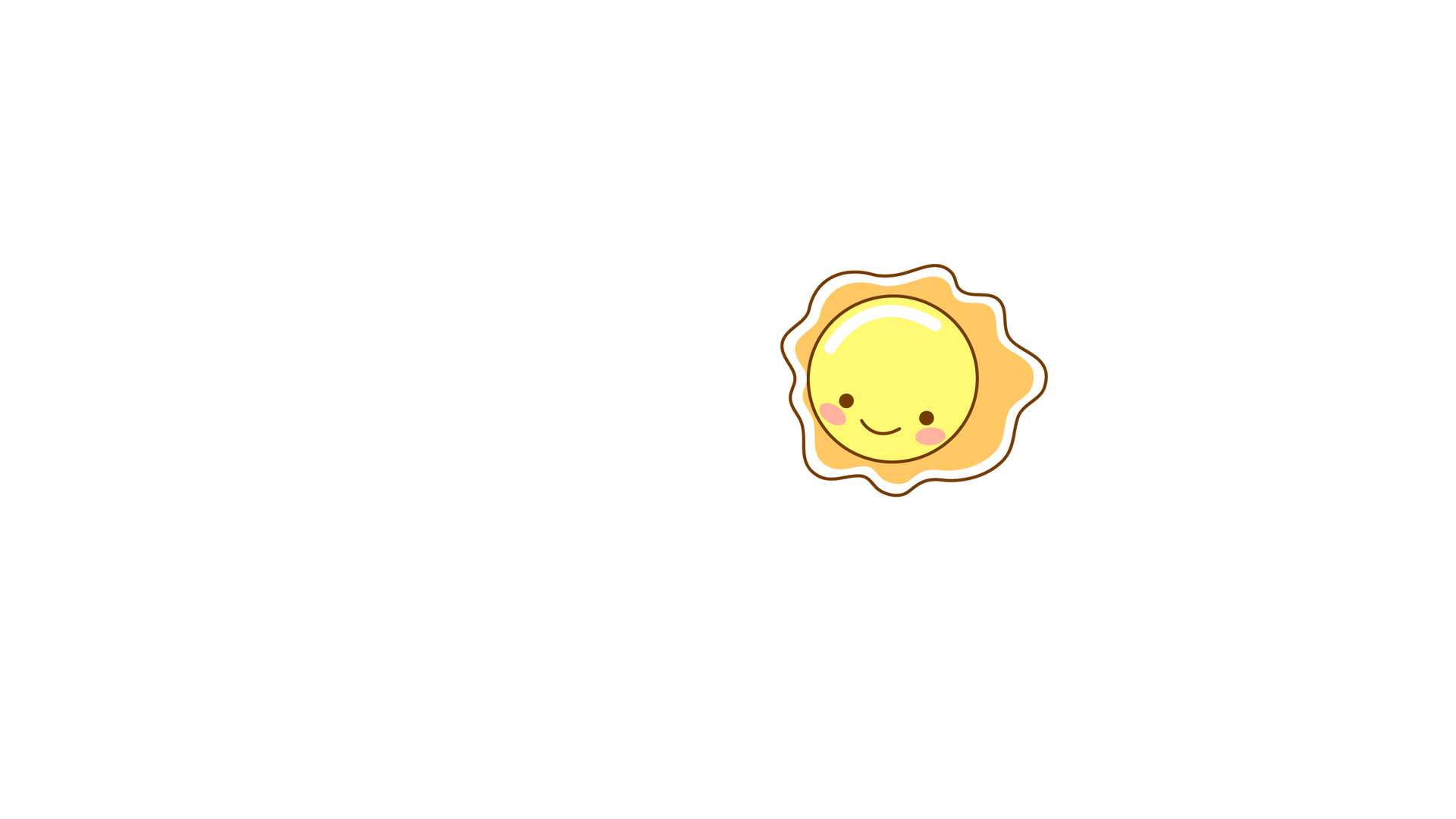 HOẠT ĐỘNG
 LUYỆN TẬP
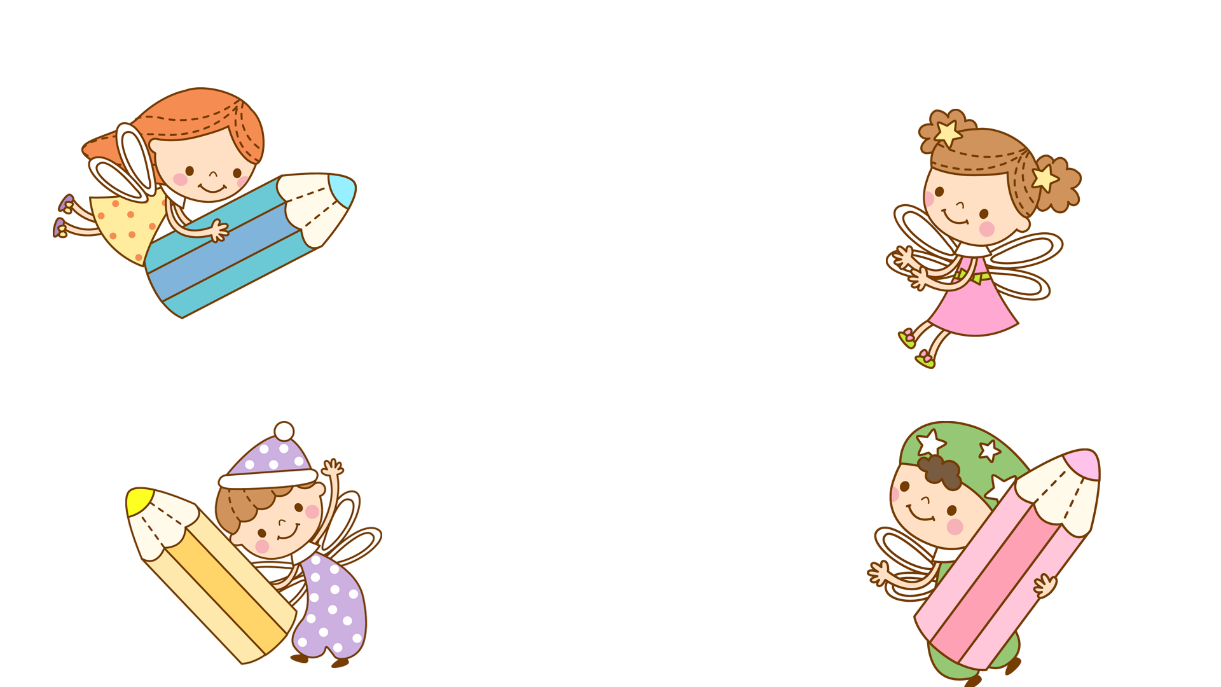 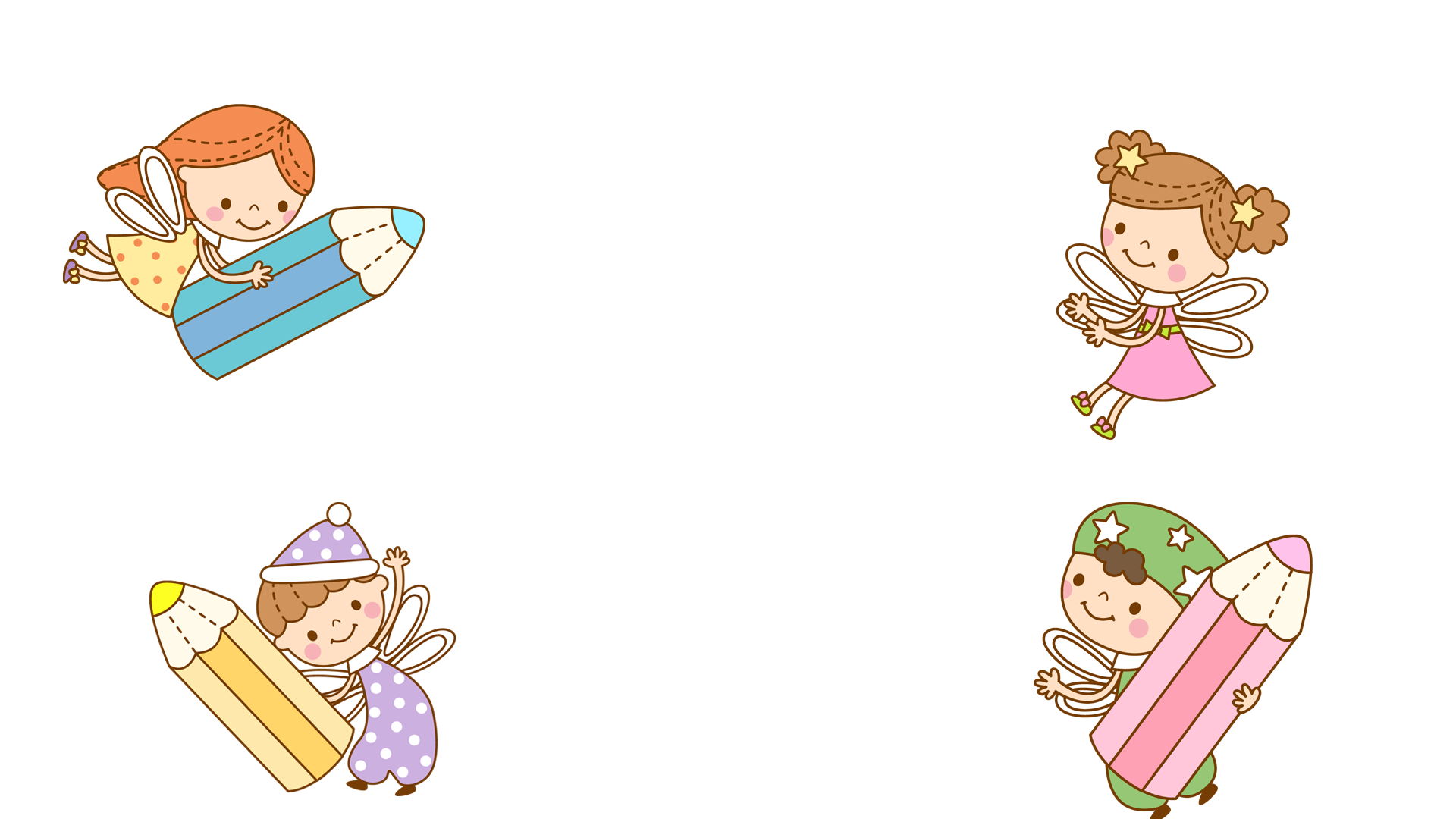 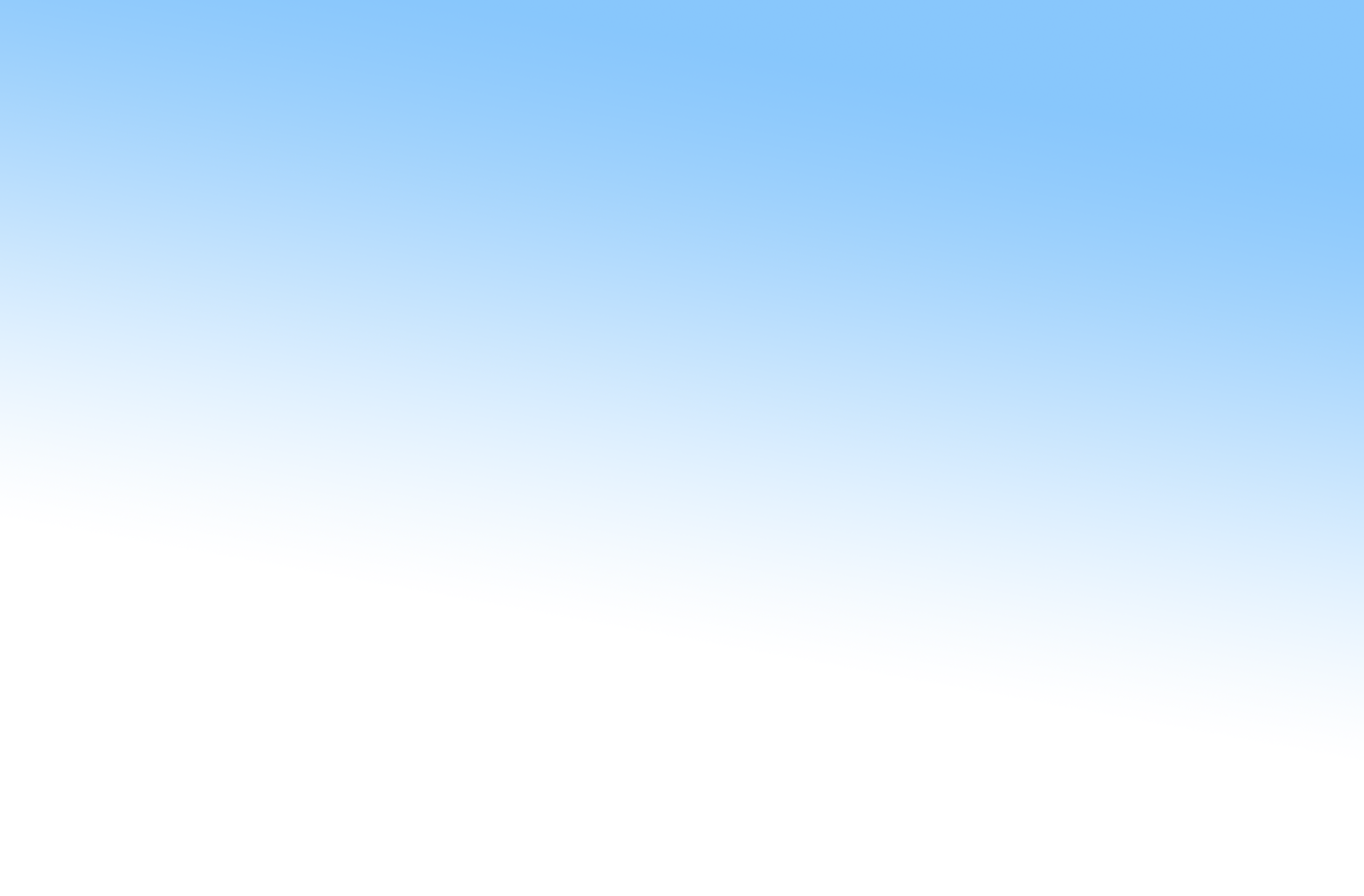 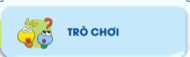 AI NHANH AI ĐÚNG
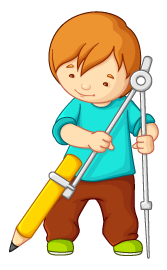 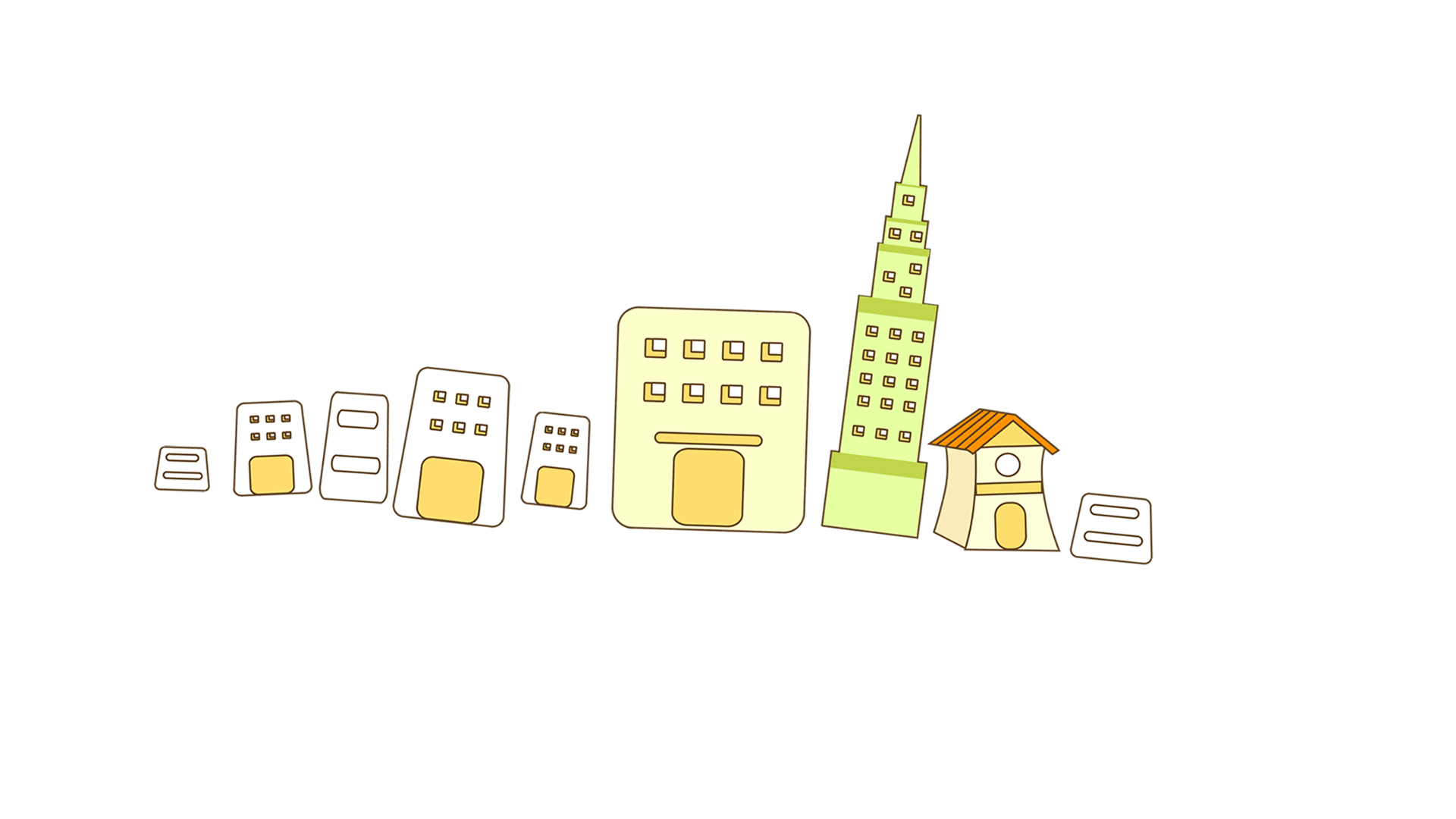 第二章
第三章
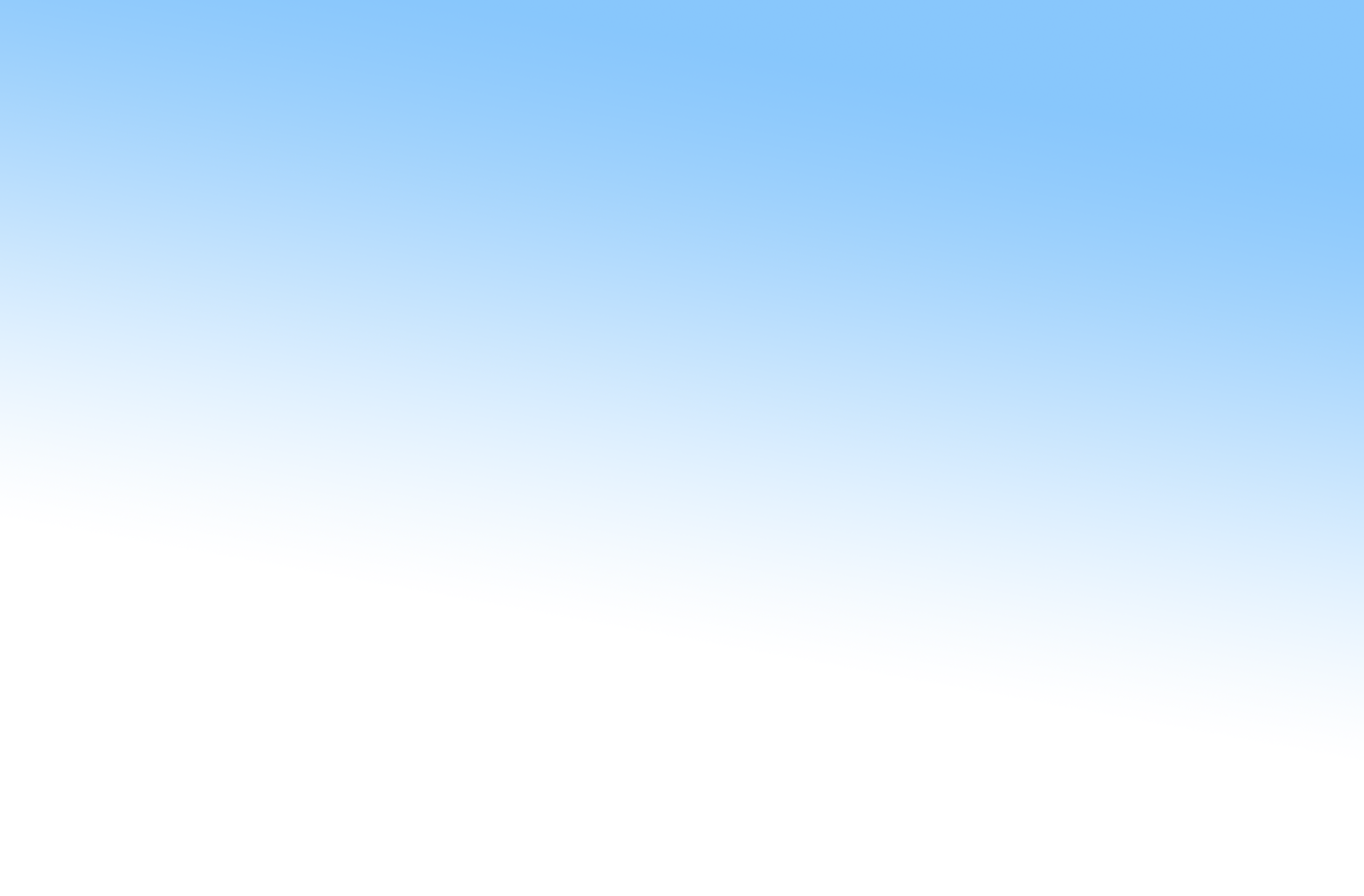 Sắp  xếp đúng trình tự các thao tác sử dụng quạt điện
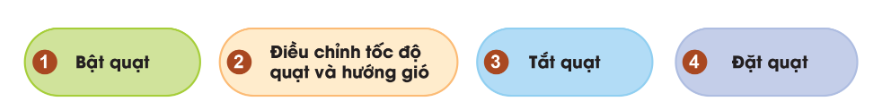 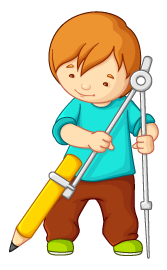 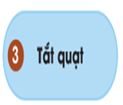 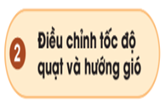 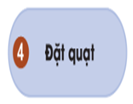 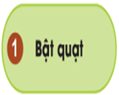 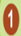 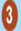 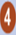 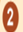 第二章
第三章
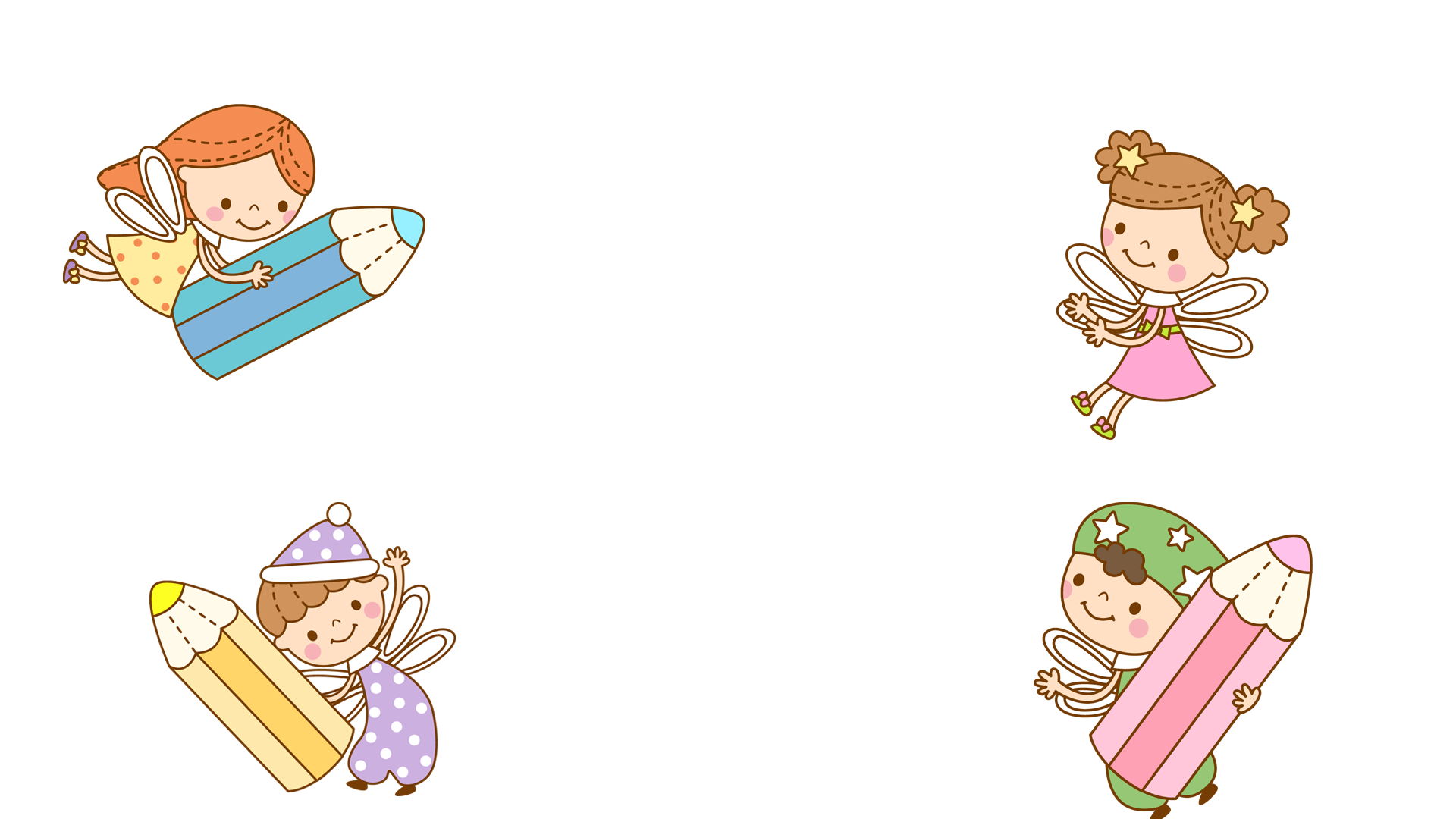 Em có biết ngoài những loại bật ở thân và đế quạt thì còn có loại quạt khác điều khiển bằng gì?
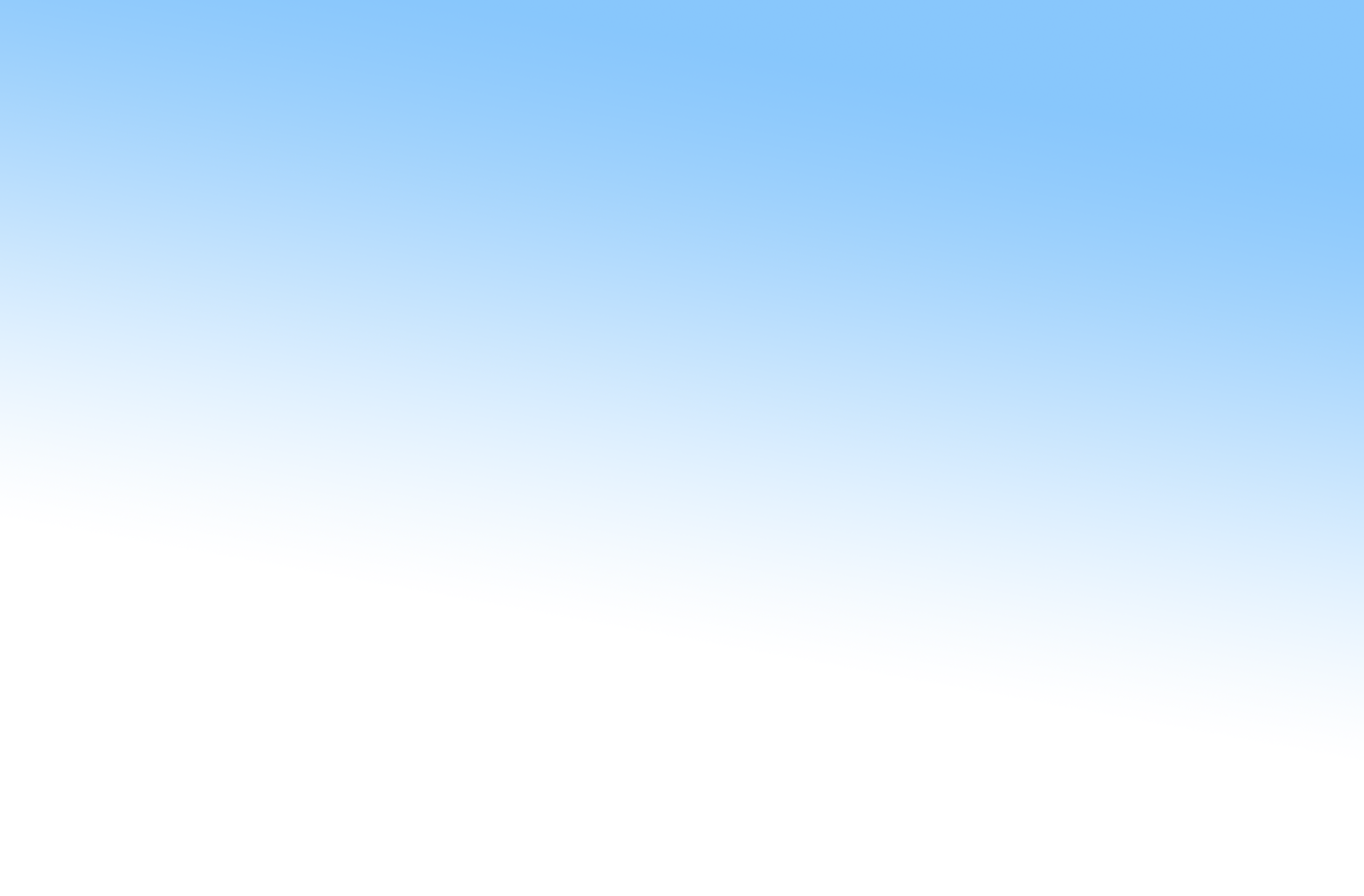 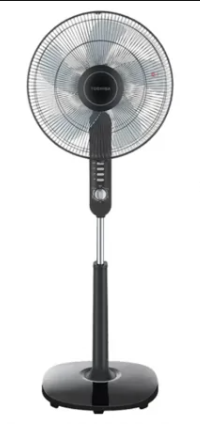 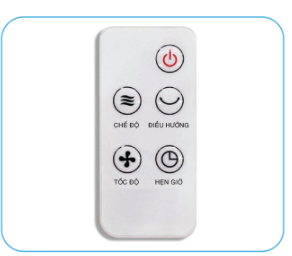 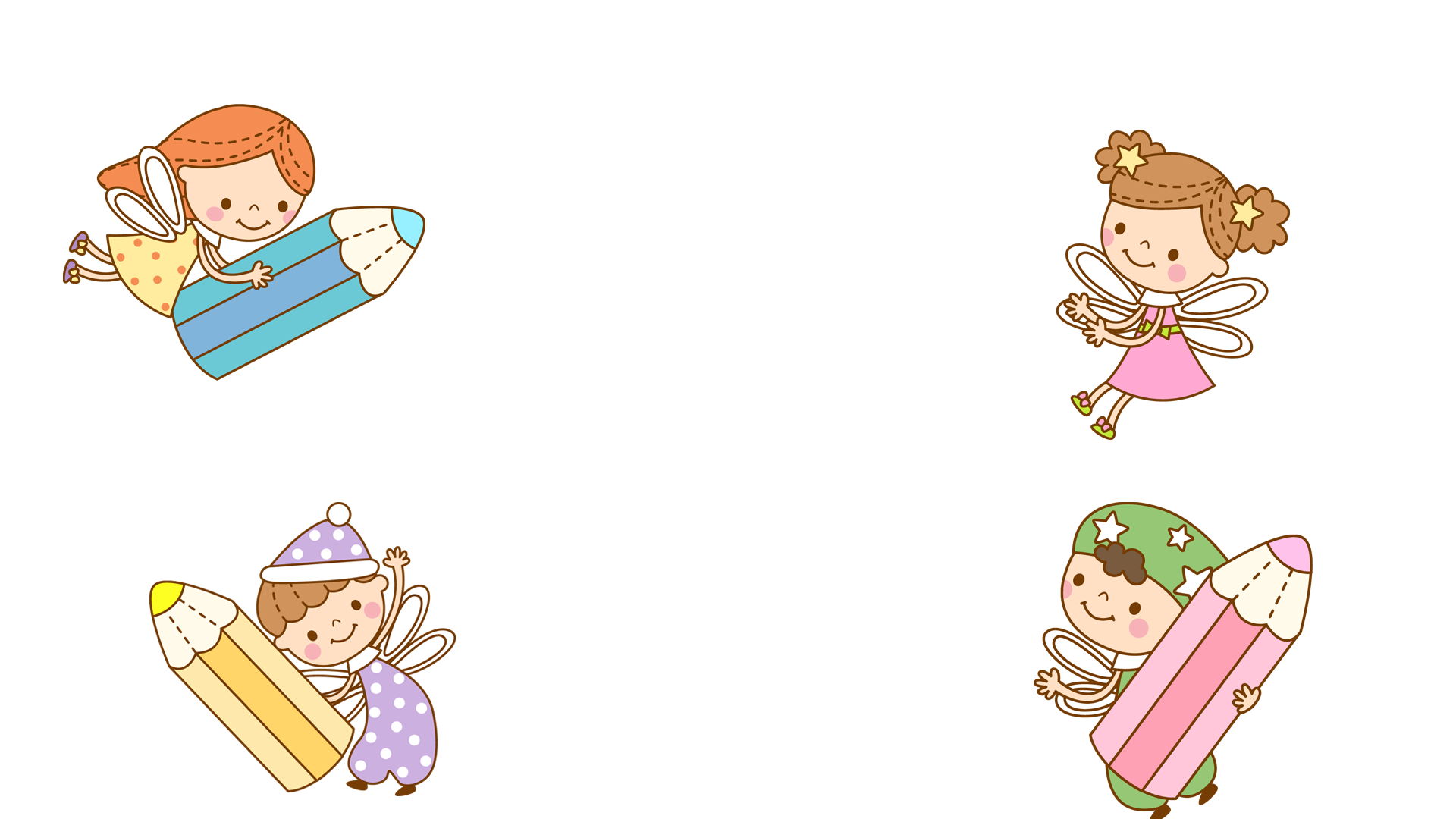 Bộ phận điều khiển từ xa
sưu tầm tranh ảnh hoặc tìm đọc thêm những bài văn,bài thơ, bài hát …viết về cái quạt điện
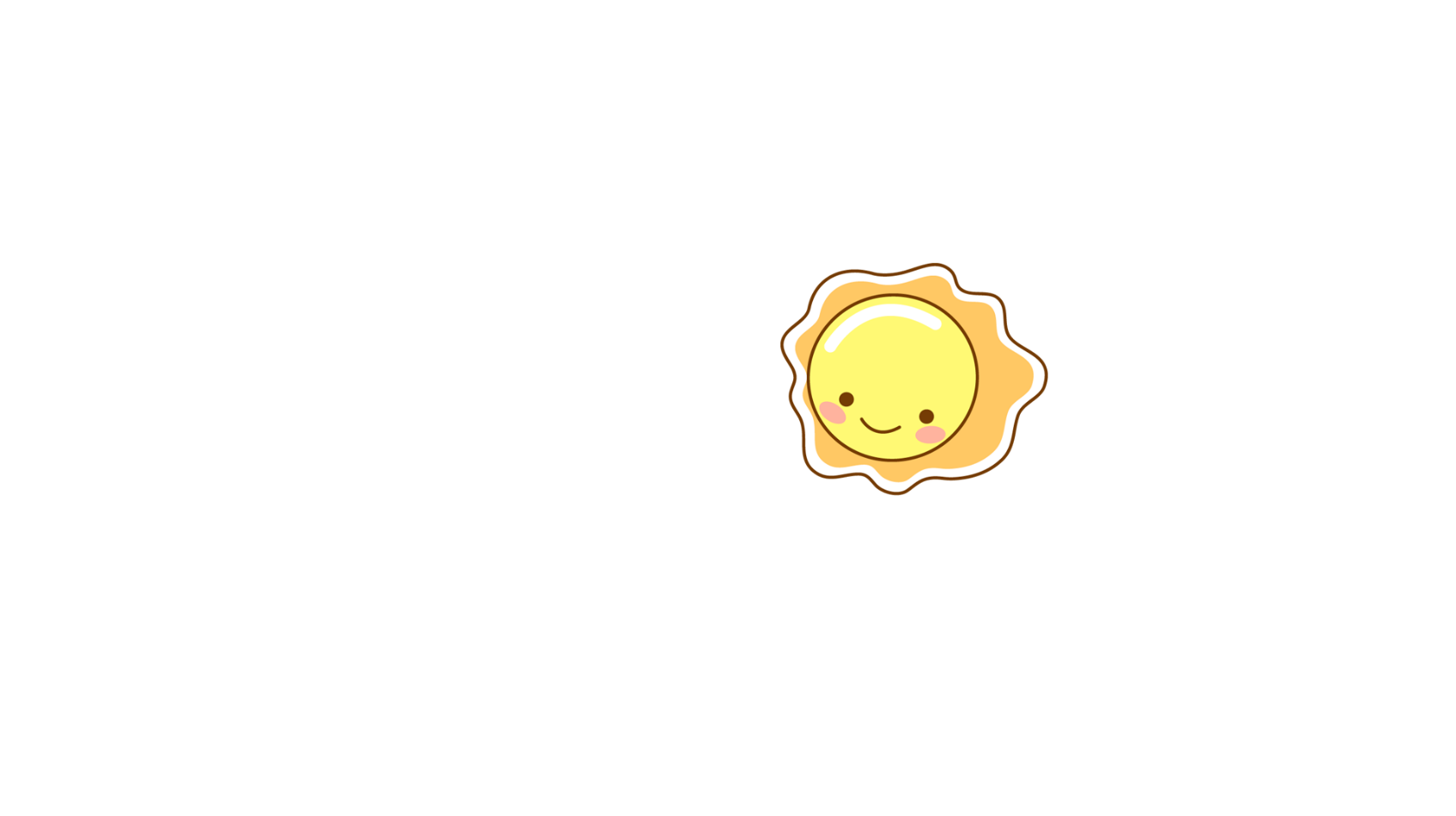 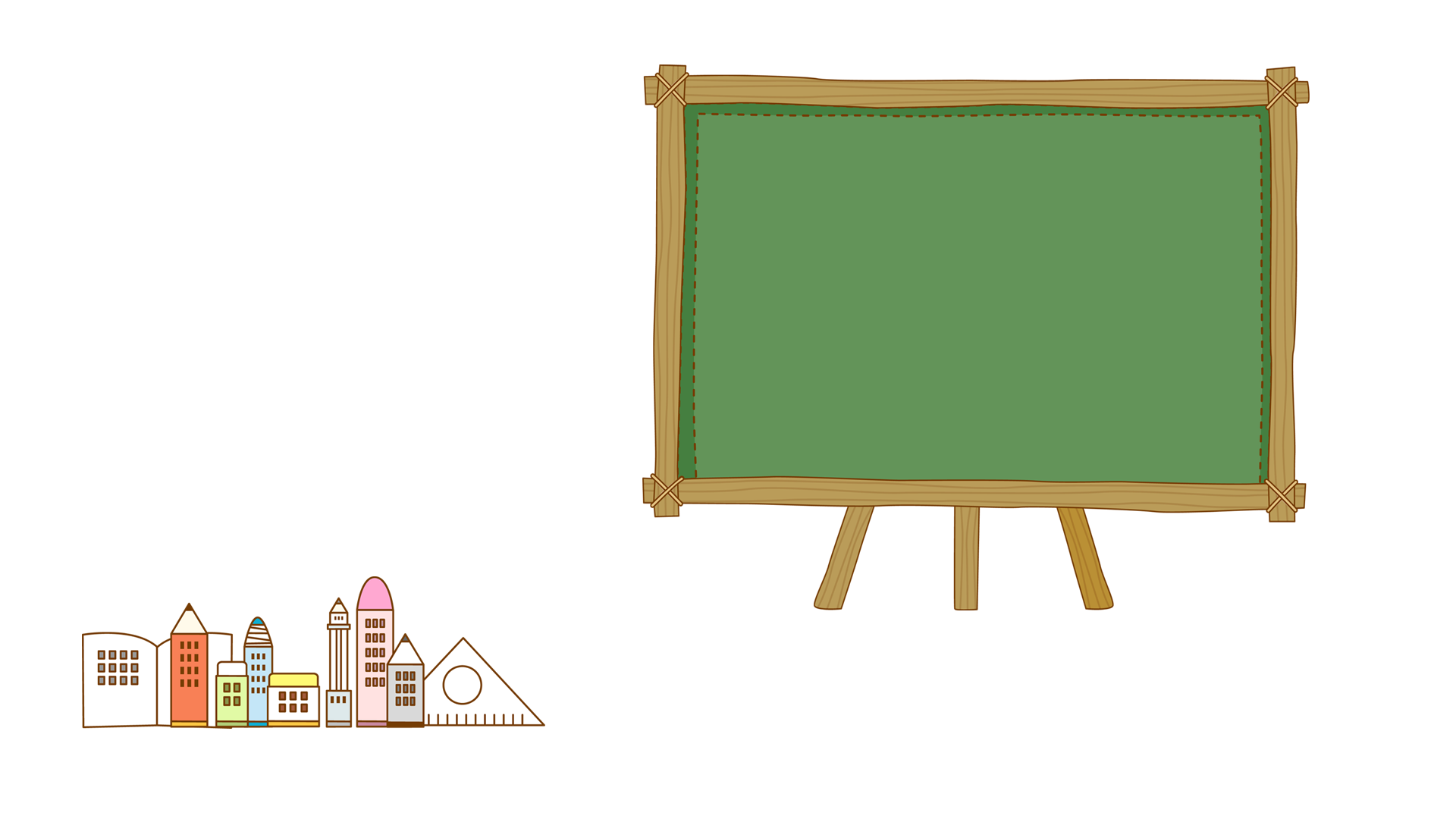 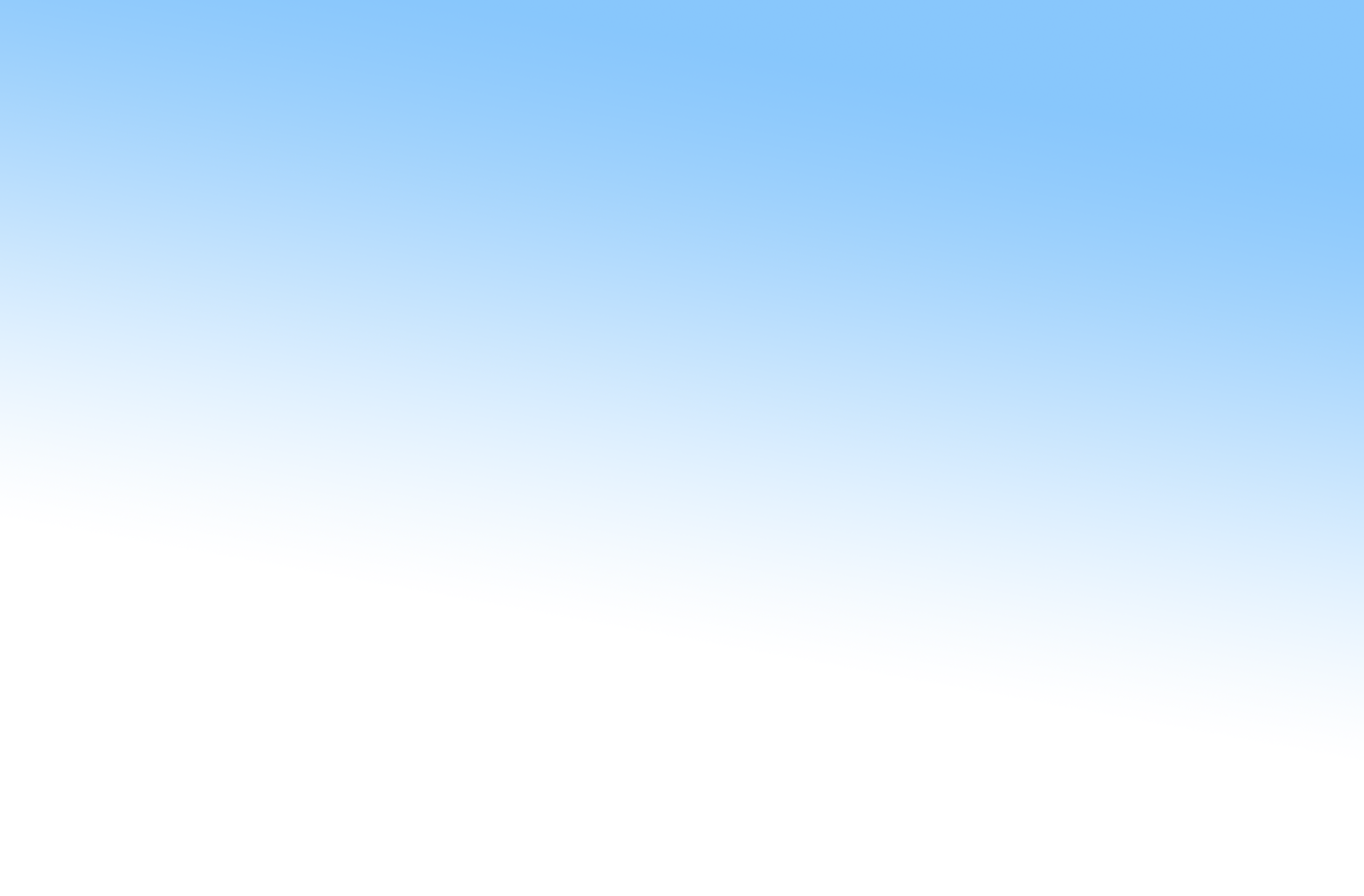 HOẠT ĐỘNG
VẬN DỤNG
Sưu tầm tranh ảnh,bài hát, bài thơ, bài văn về cái quạt điện
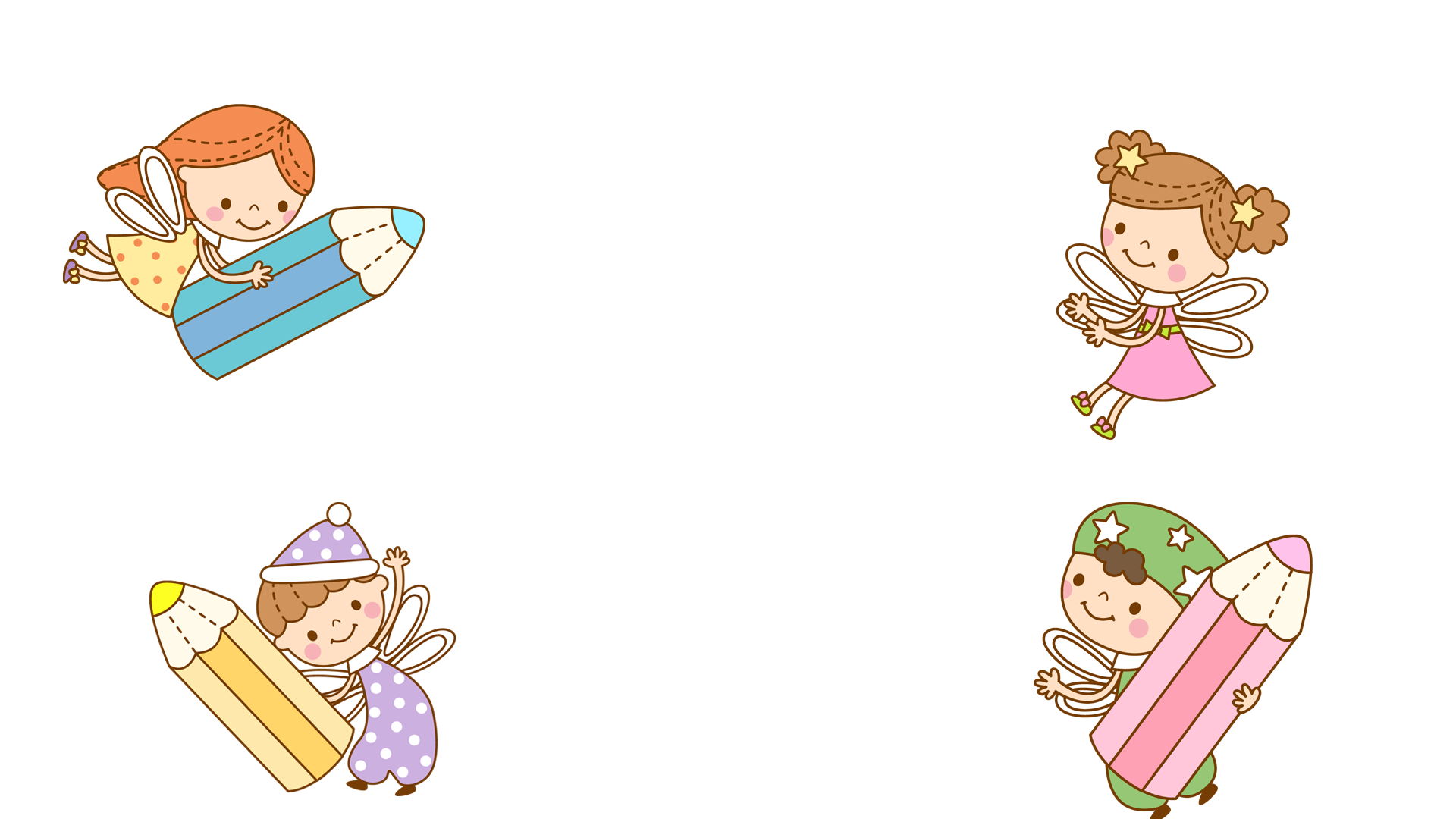 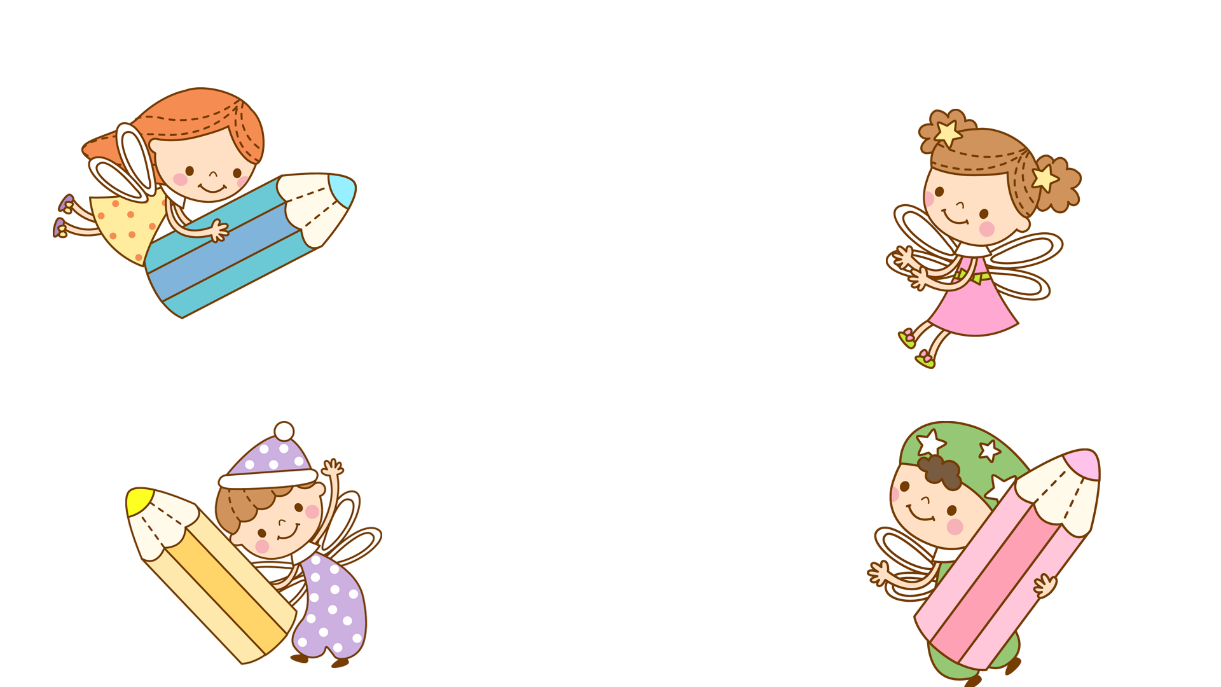 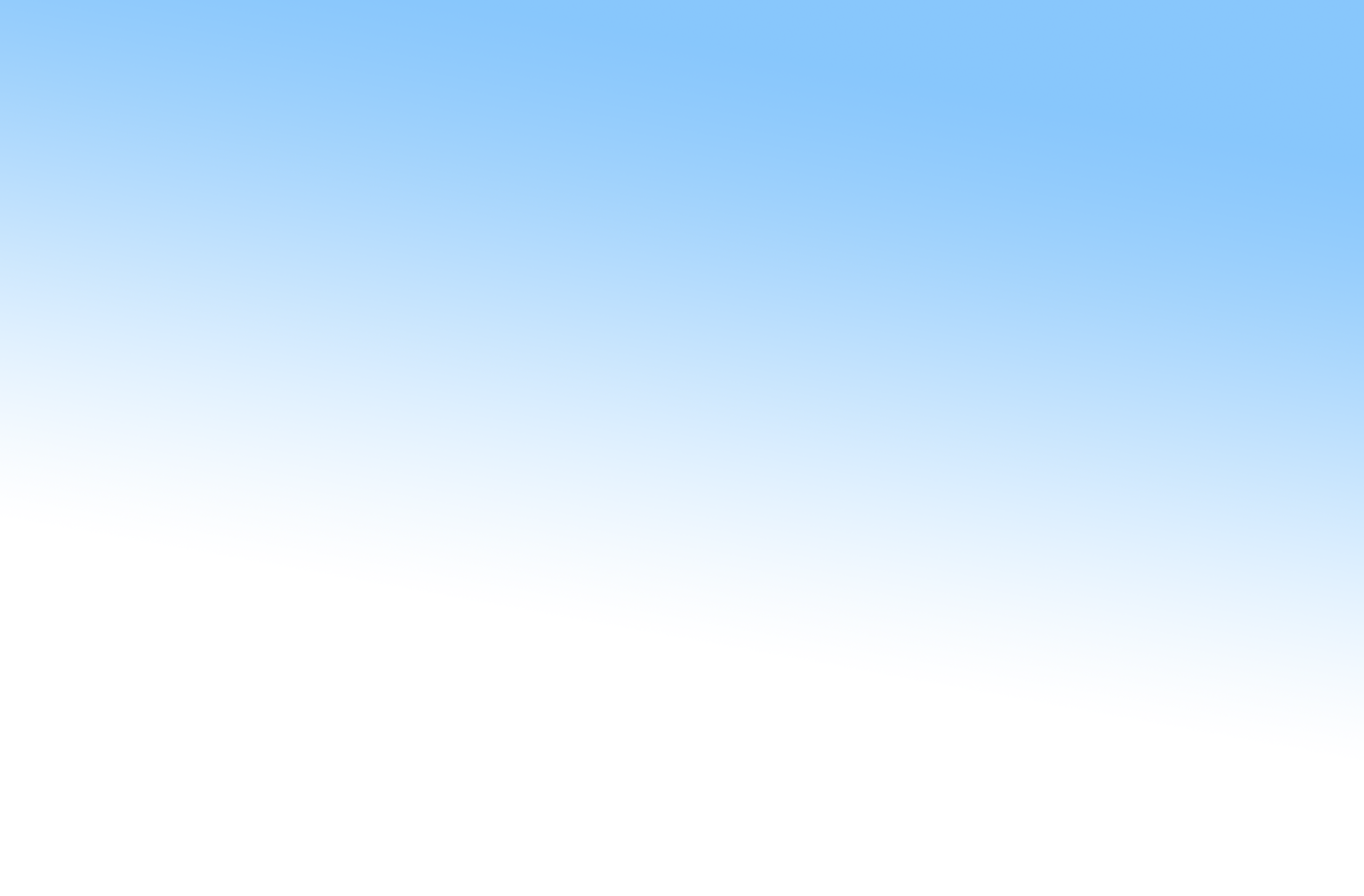 EM CẦN GHI NHỚ
Em có thể bật quạt với tốc  độ khác nhau, điểu chỉnh hướng gió và tắt quạt ở bảng điều khiển, hoặc điều khiển từ xa của quạt.
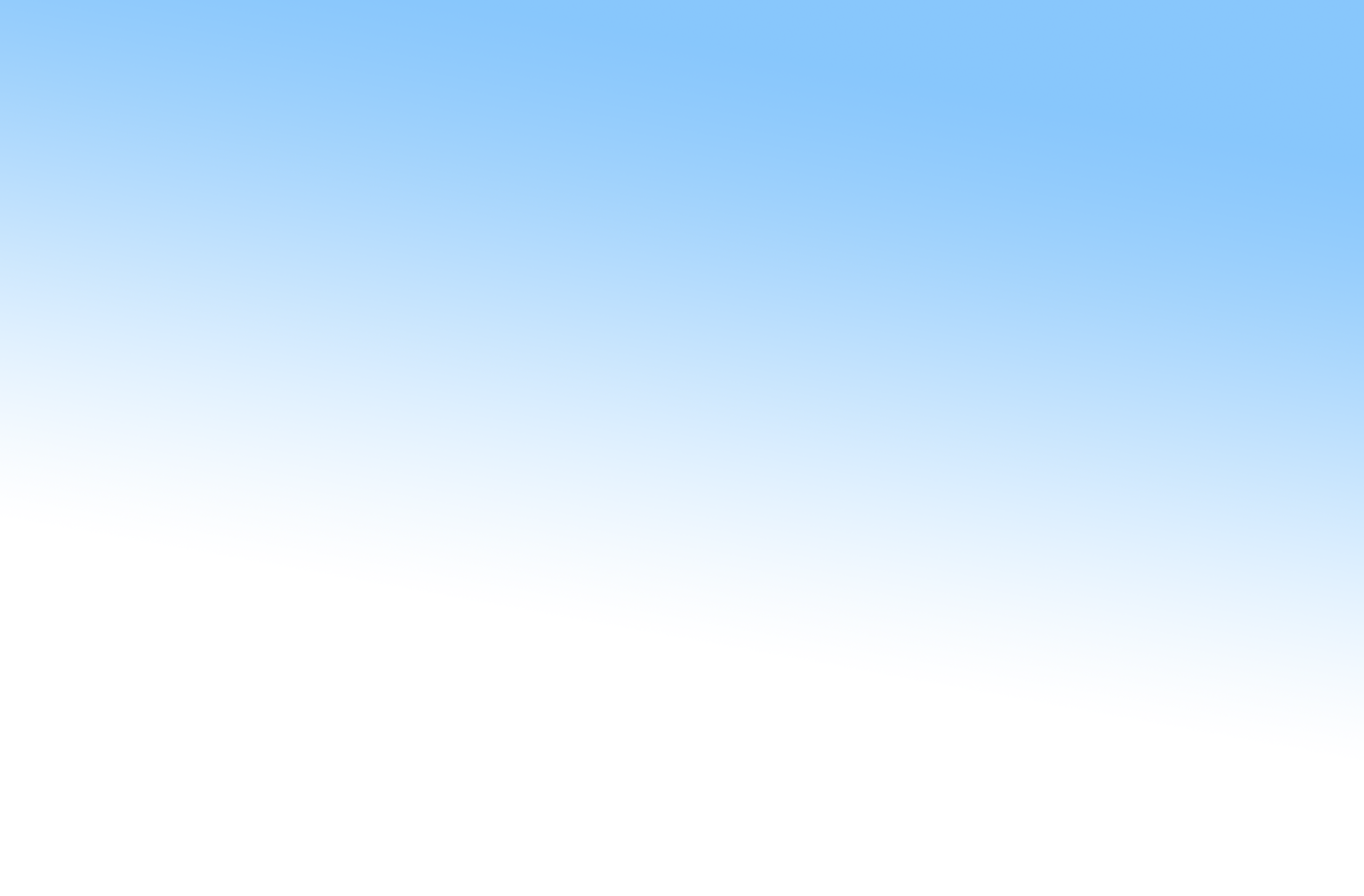 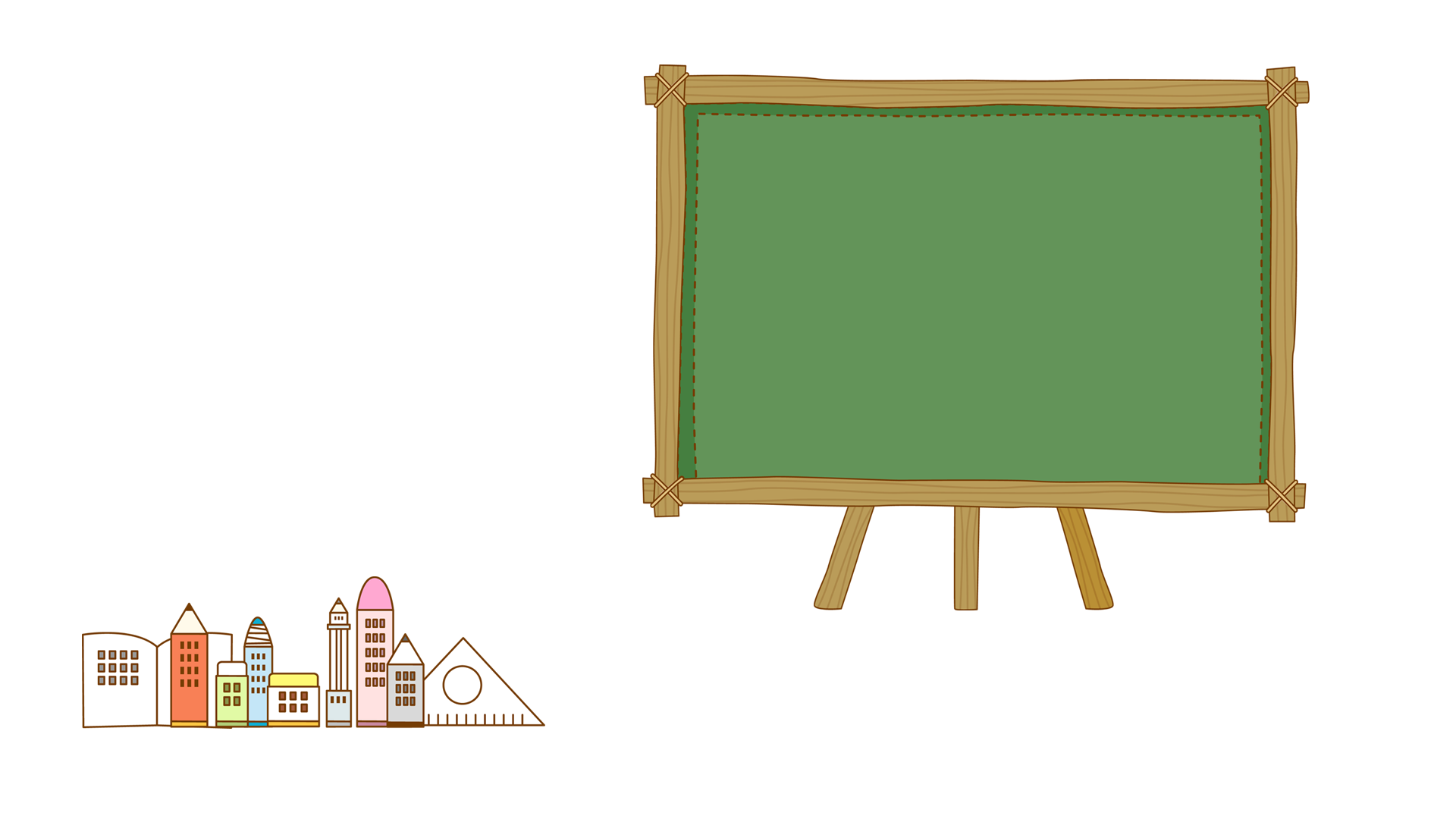 NHIỆM VỤ Ở NHÀ
Thực hành cách sử dụng quạt điện trong gia đình em.
Đọc thông tin cách sử dụng quạt điện an toàn ở nội dung tiếp theo.
1
2
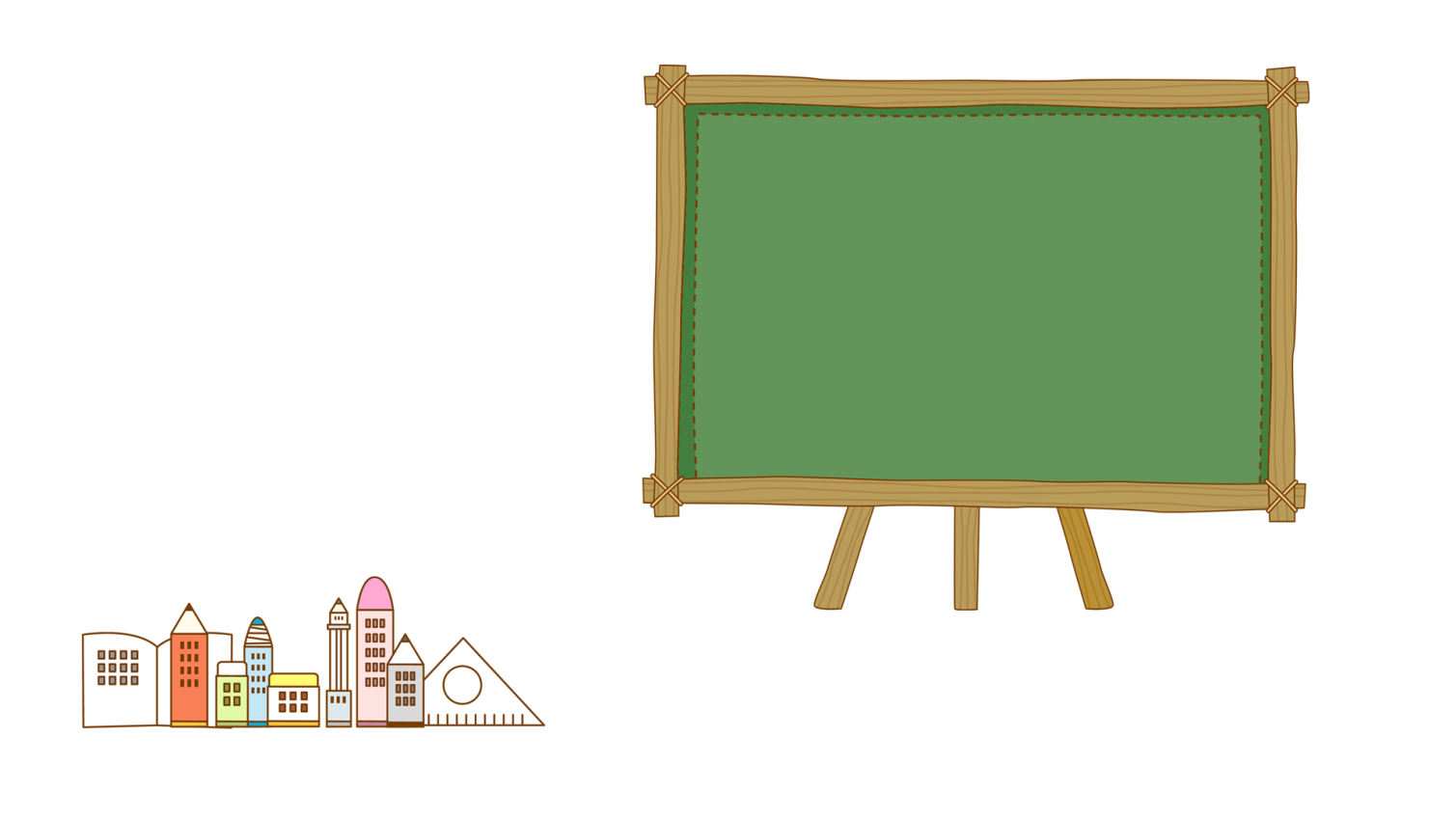 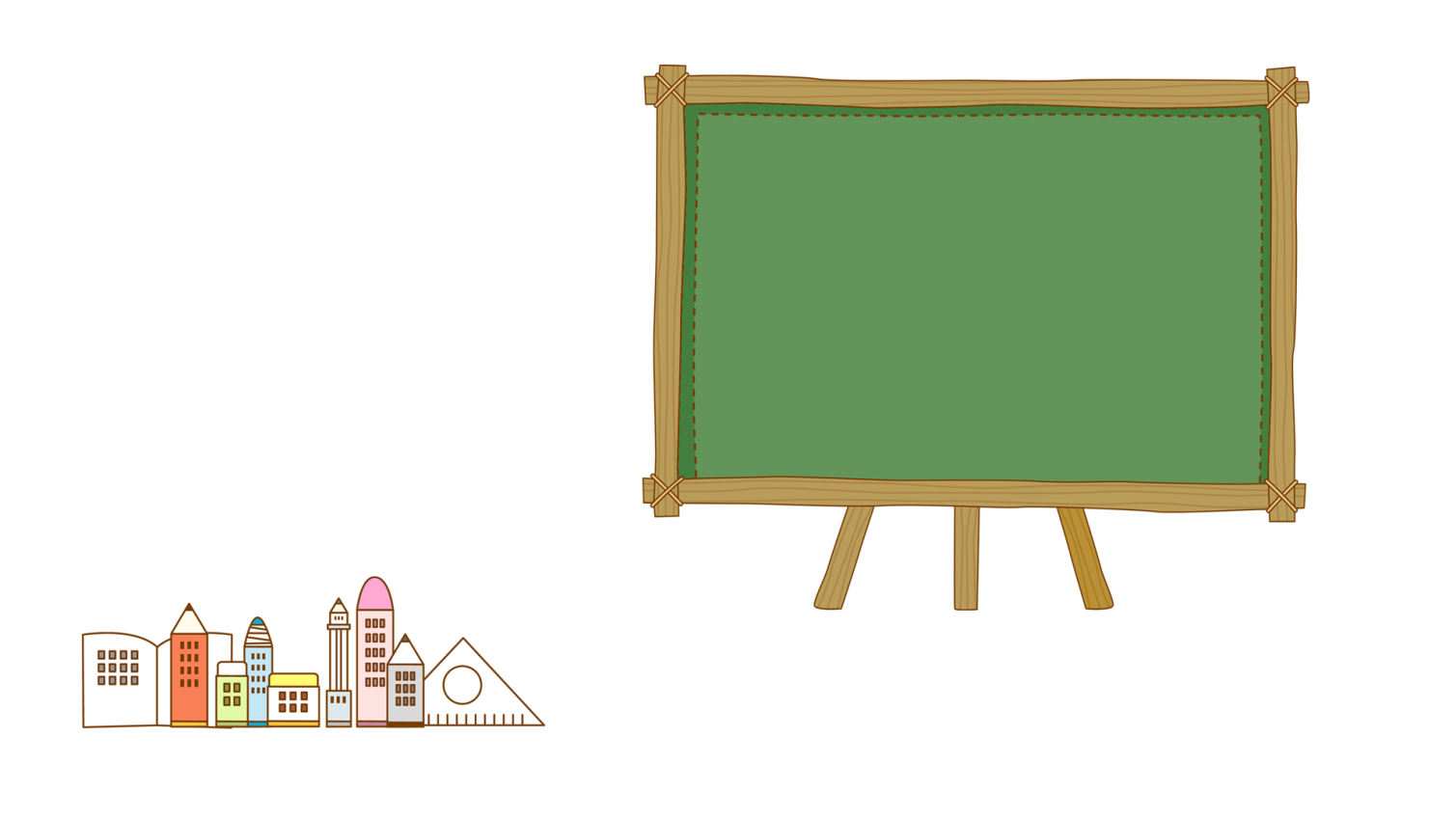 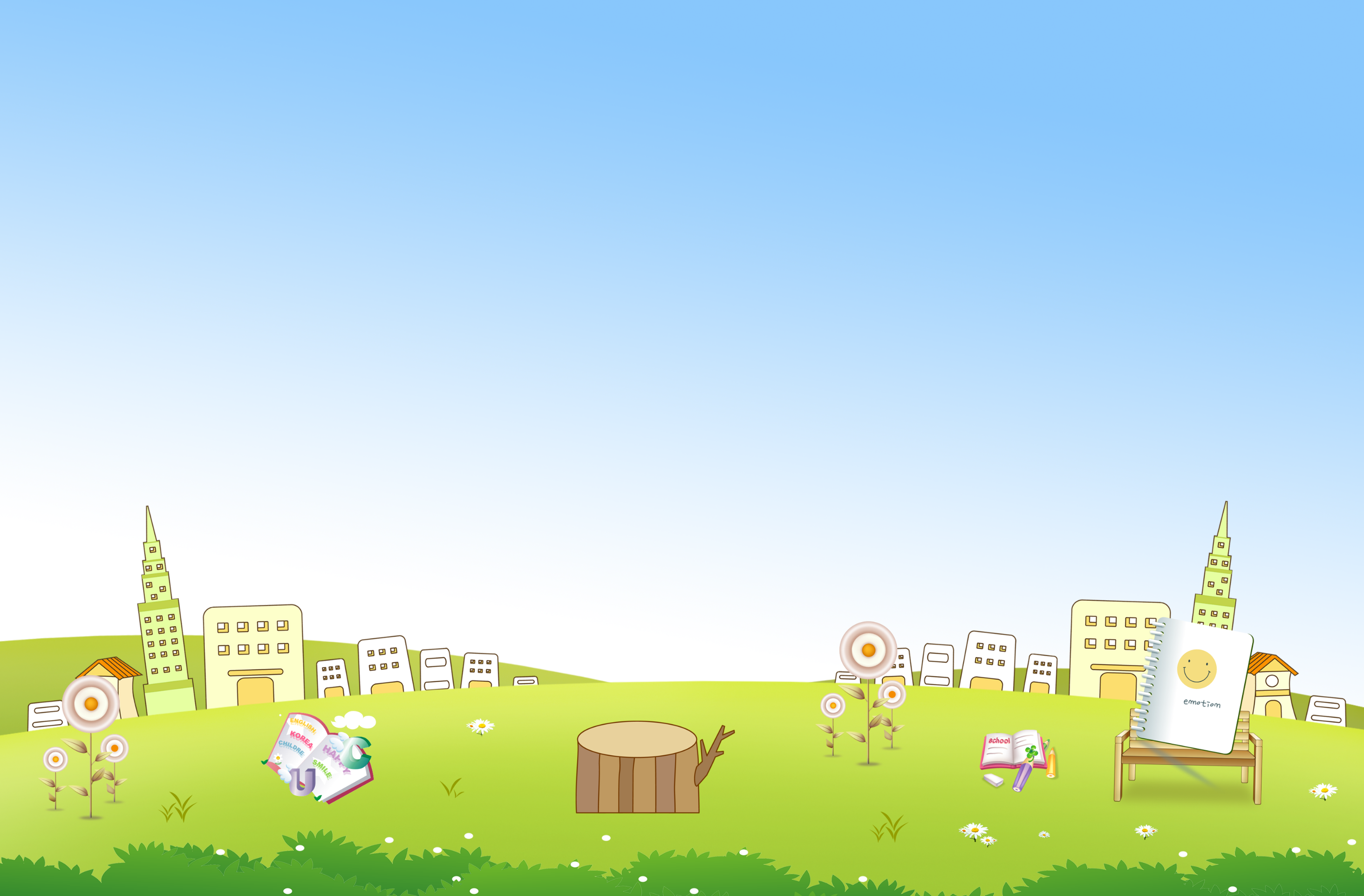 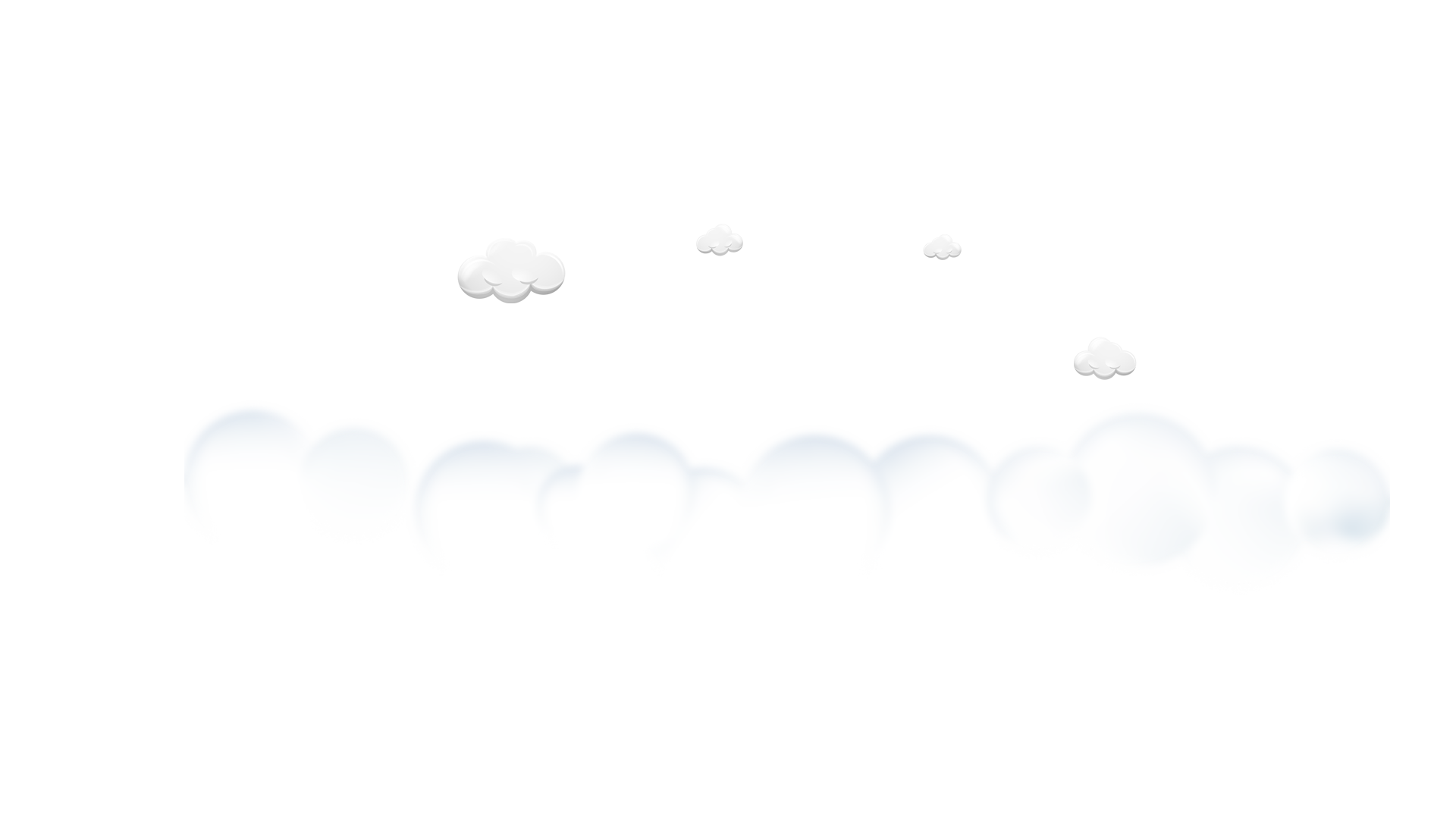 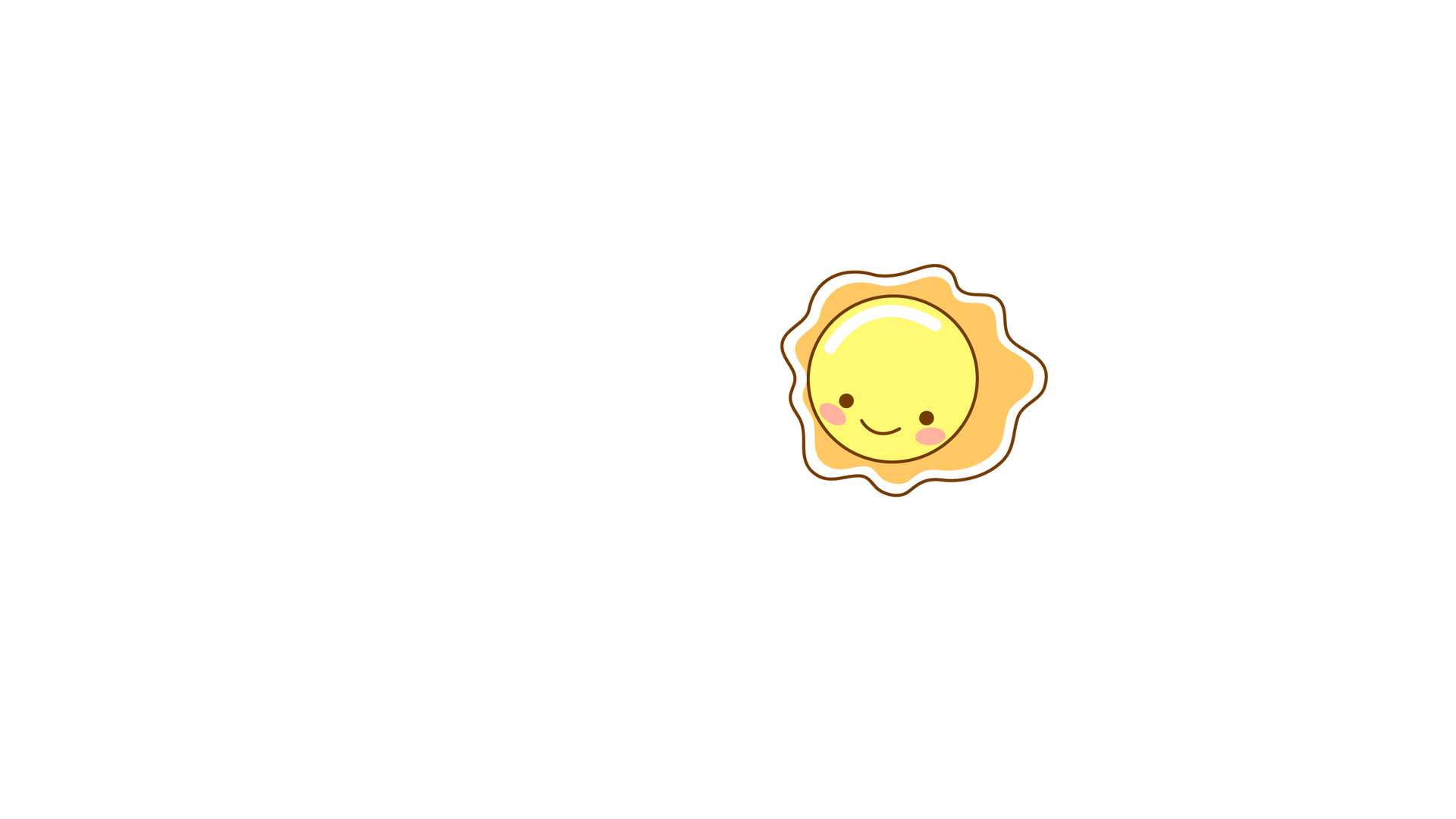 XIN CHÀO 
VÀ HẸN GẶP LẠI CÁC EM!
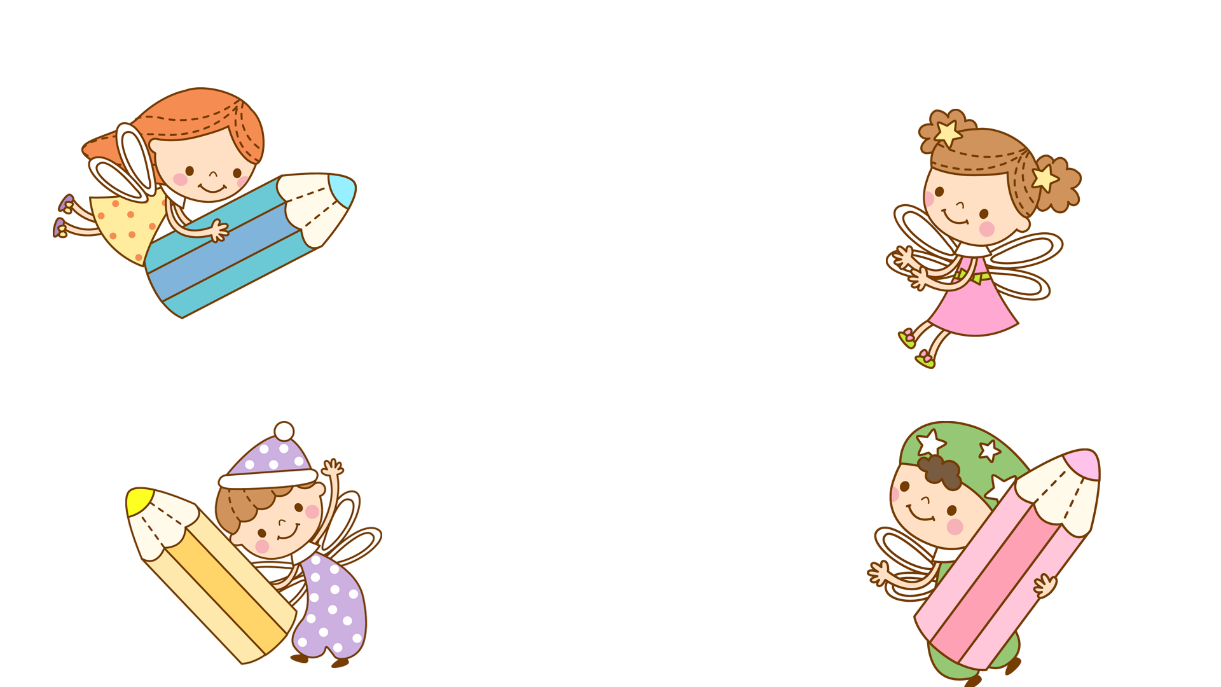 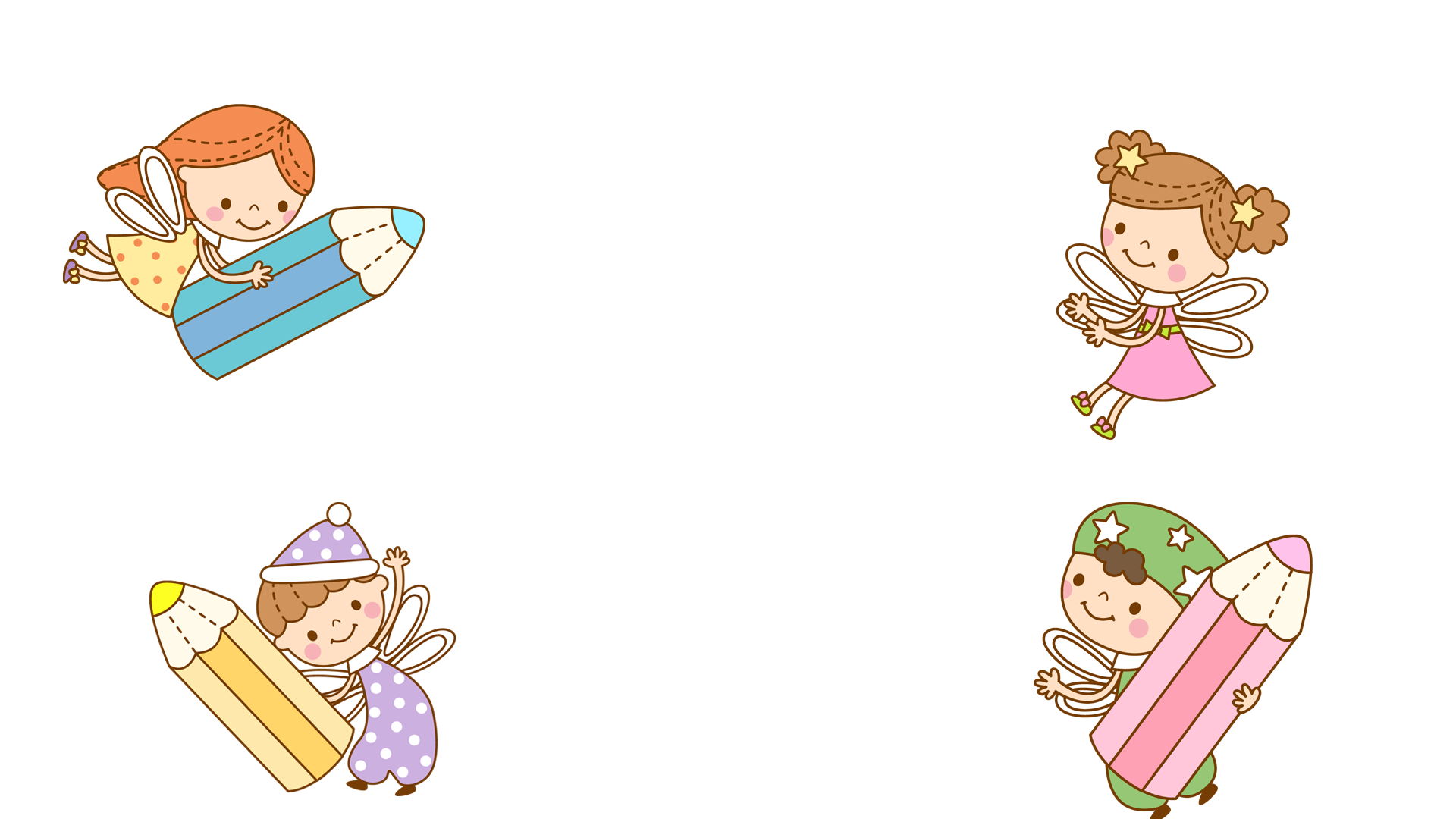